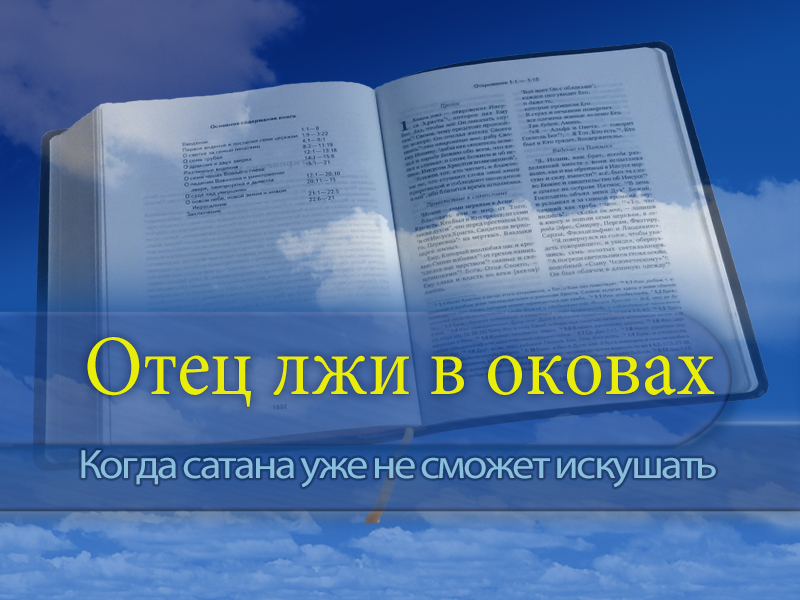 [Speaker Notes: Когда сатана уже не сможет искушать]
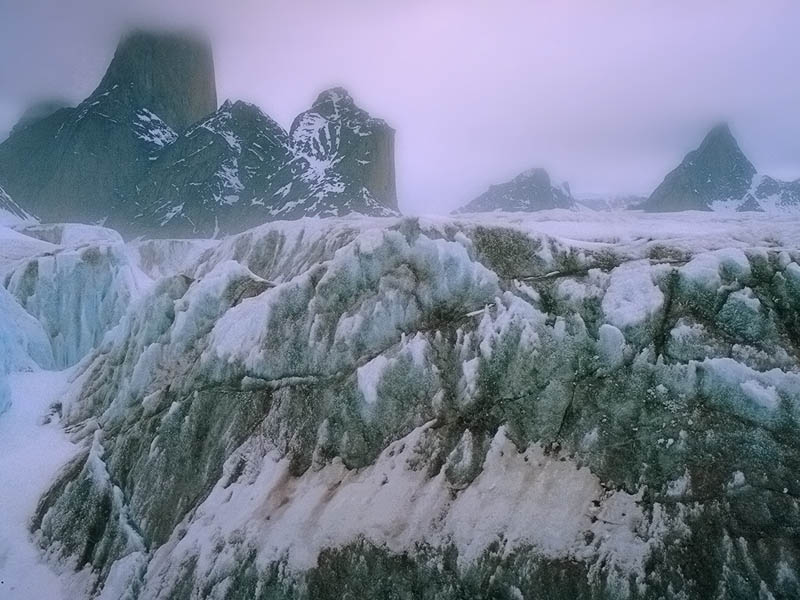 [Speaker Notes: Группа исследователей Арктики оказалась затиснутой на скалистом, пустынном острове. Их запасы быстро заканчивались: они съели остатки пищи, топливо подходило к концу. Температура быстро падала и они замерзали. Подготовившись к худшему, они знали, что смерть наступит быстро.]
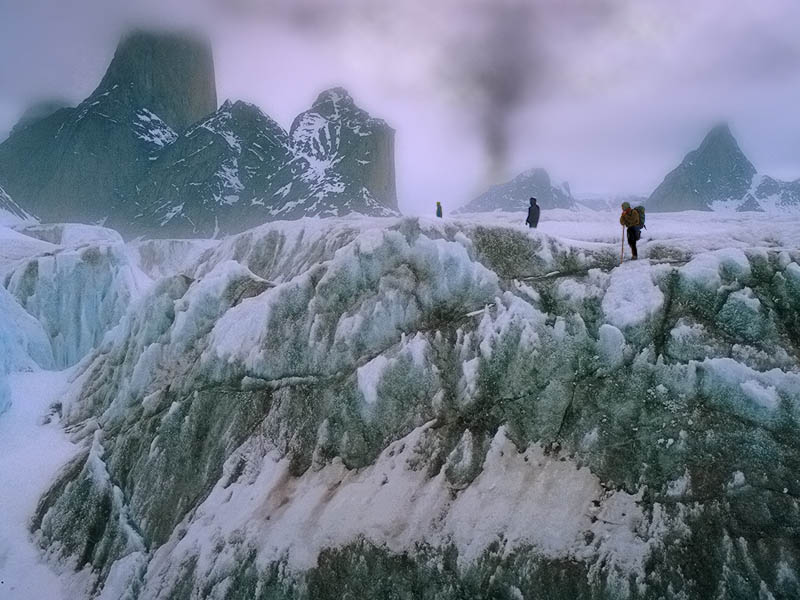 [Speaker Notes: Когда уже исчезала последняя надежда, умирающие исследователи заметили клубок дыма на горизонте. Кто-то получил их коротковолновой радиосигнал. Помощь приближалась! Избавление было близко!
Клубка дыма на горизонте было достаточно, чтобы вдохнуть в них силы бороться дальше. Вскоре наступит конец их ужасному испытанию. Вскоре они отдохнут на тёплом спасательном судне, а затем их доставят домой. Наконец-то они попадут домой!]
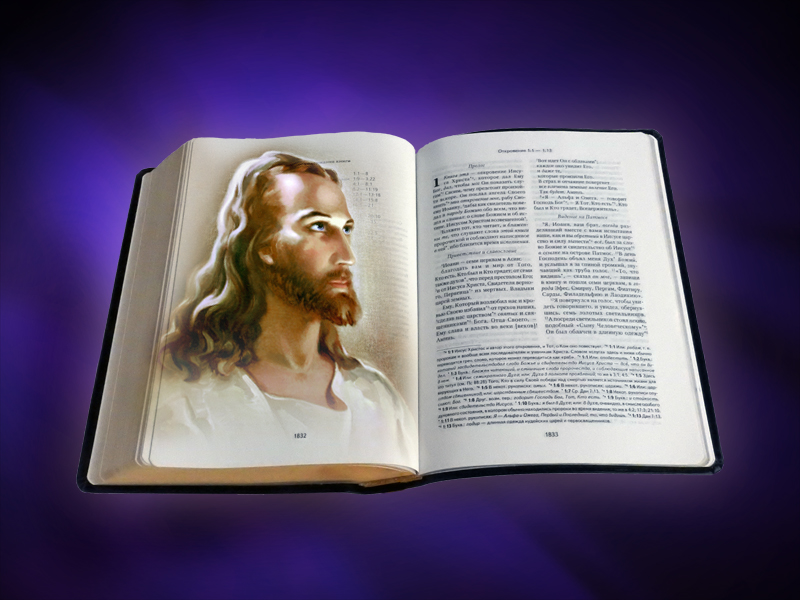 [Speaker Notes: Последняя книга Библии, Откровение, говорит о том, что помощь идёт. Долгий кошмар греха закончится. Вскоре и мы будем спасены, а сатана будет в темнице. Мы получим свободу, а сатана будет скован. Мы восхищены будет на небеса к Иисусу, а сатана будет цепью обстоятельств прикован к земле. Мы получим в награду жизнь вечную, а сатана и его последователи получат смертный приговор.]
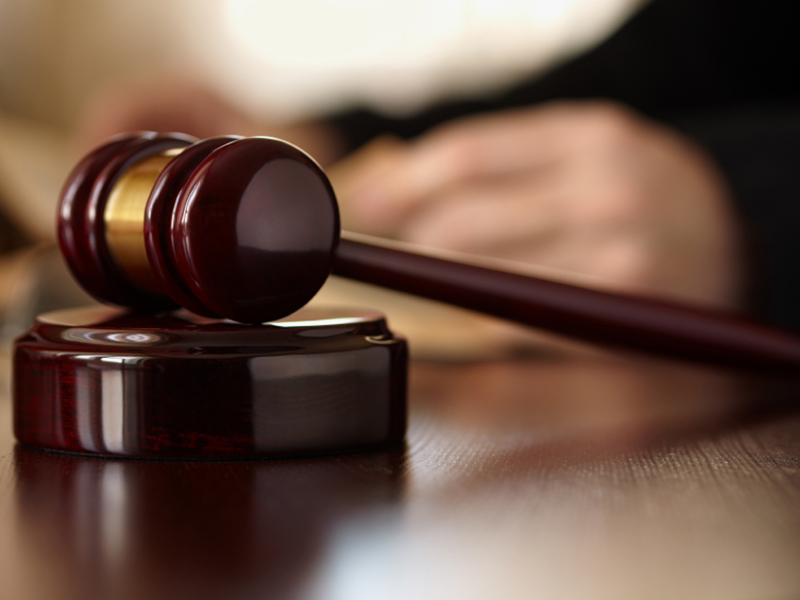 [Speaker Notes: Содеявшим страшные преступления дают, как правило, большие сроки отбывания наказания. Бывает даже такое, что преступникам дают сроки, которые превышают продолжительность человеческой жизни, и никто не ожидает, что они смогут полностью их отсидеть.]
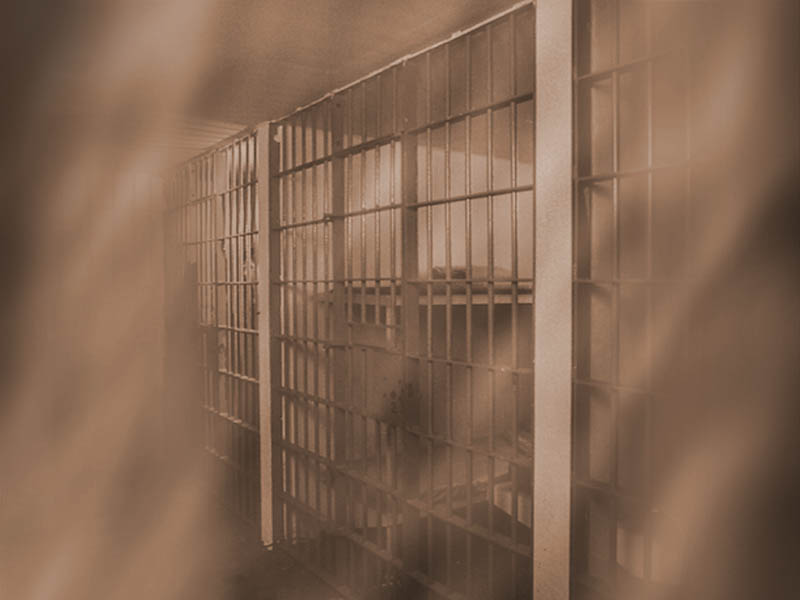 [Speaker Notes: Такие длительные сроки тюремного заключения являются выражением отношения общества к преступлению и преступнику.]
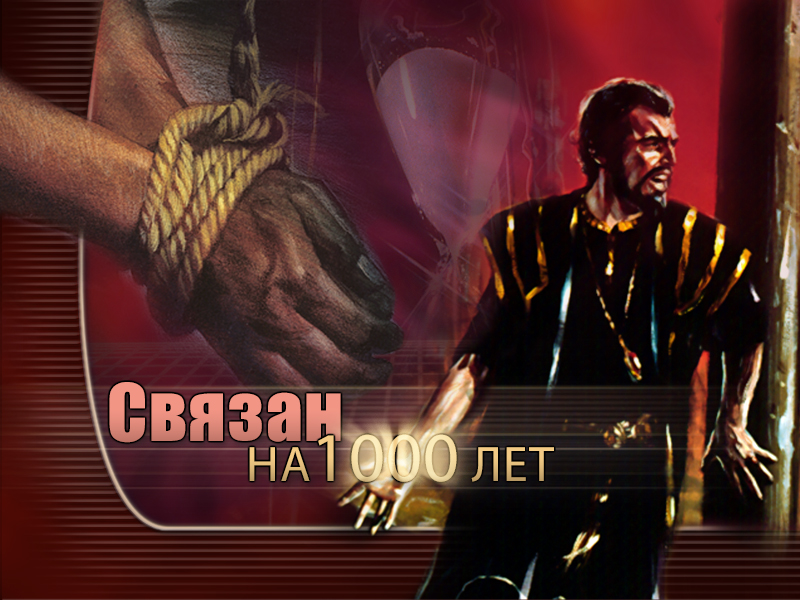 [Speaker Notes: Но грядёт время, когда Судья всей вселенной вынесет приговор сатане и осудит его на 1000 лет, причём он отсидит полный срок, день в день! Послушайте, что говорит Библия по этому поводу:]
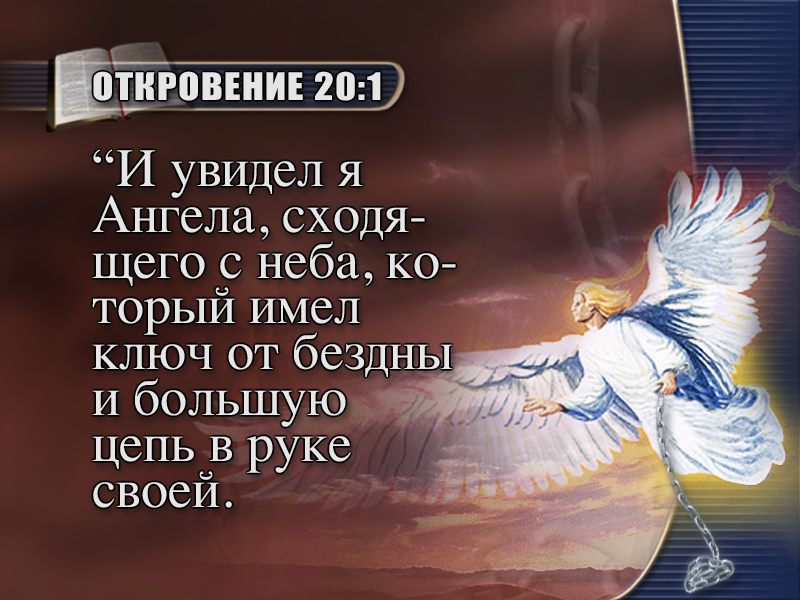 [Speaker Notes: (Стих: Откровение 20:1-3)
“И увидел я Ангела, сходящего с неба, который имел ключ от бездны и большую цепь в руке своей.]
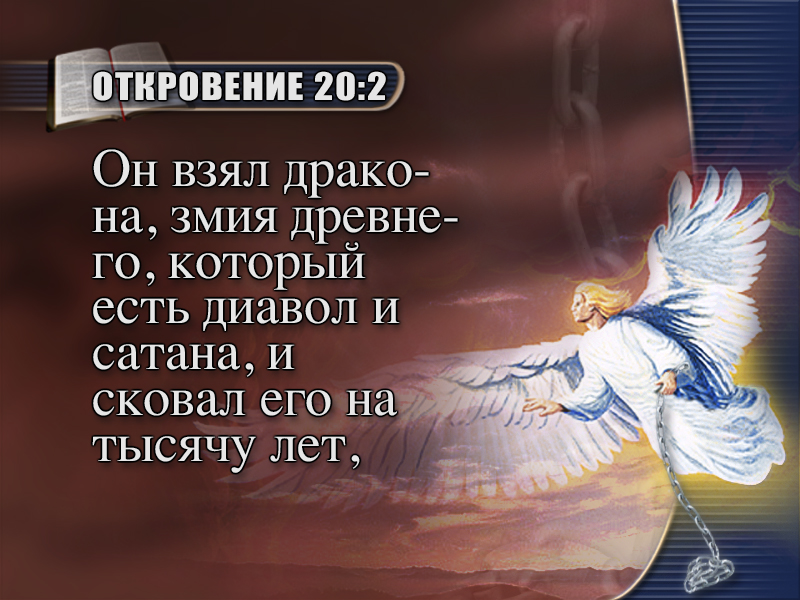 [Speaker Notes: Он взял дракона, змия древнего, который есть диавол и сатана, и сковал его на тысячу лет,]
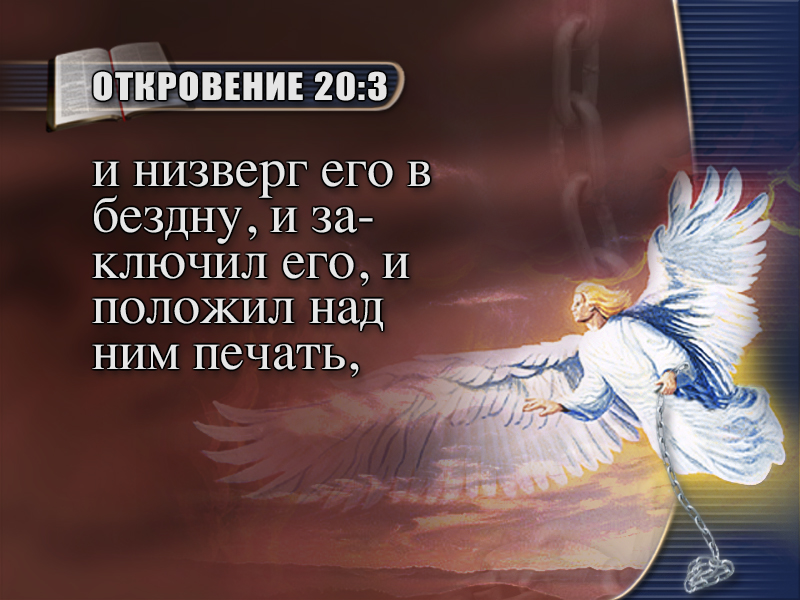 [Speaker Notes: и низверг его в бездну, и заключил его, и положил над ним печать,]
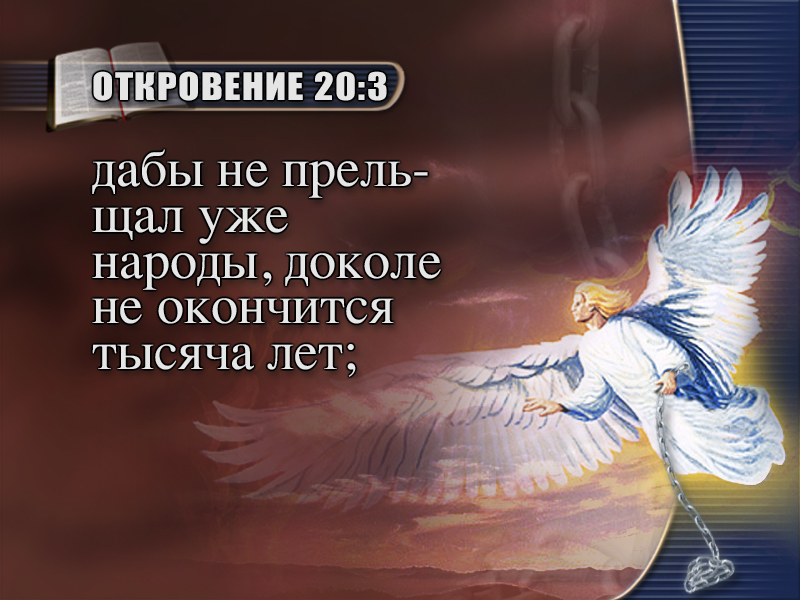 [Speaker Notes: дабы не прельщал уже народы, доколе не окончится тысяча лет;]
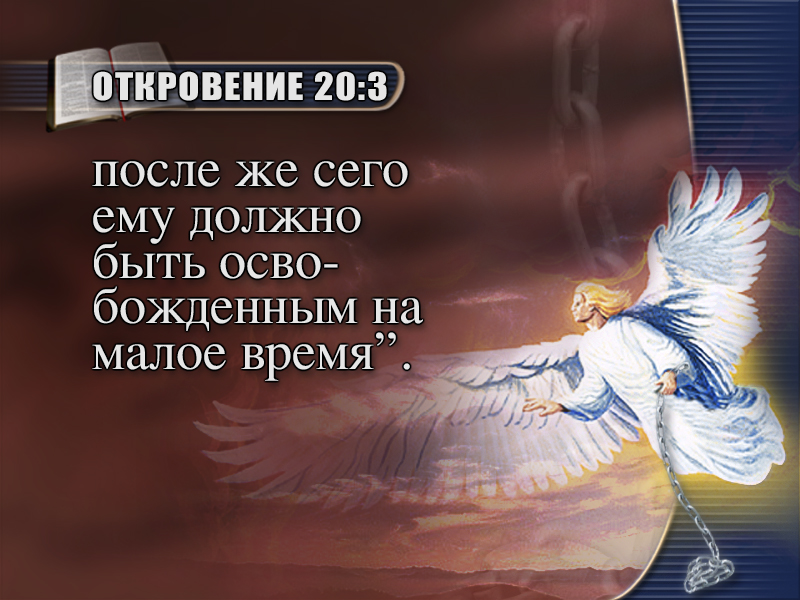 [Speaker Notes: после же сего ему должно быть освобожденным на малое время”. Откровение 20:1-3.]
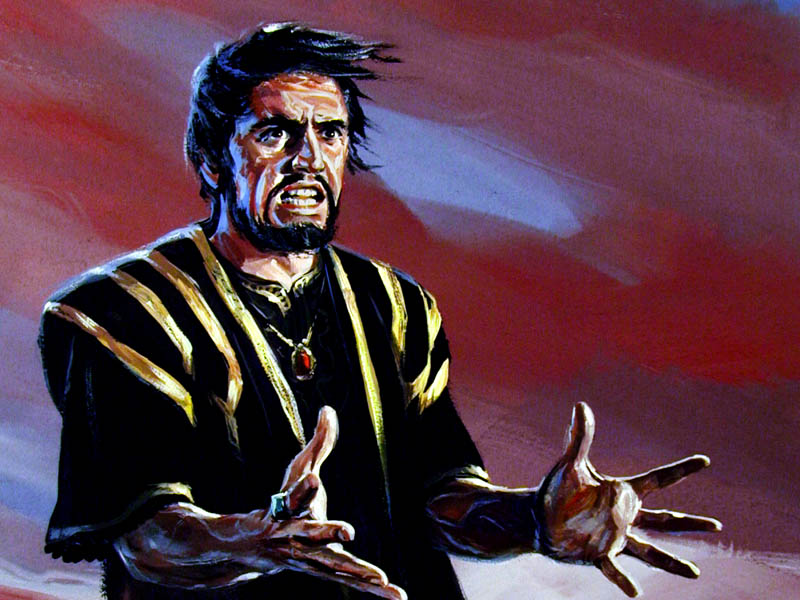 [Speaker Notes: Здесь мы видим, что у Бога есть план, как разобраться со злейшим преступником во вселенной; преступником, который напрямую связан с каждым грехом и злодеянием, совершёнными на нашей земле. Он будет отбывать срок в 1000 лет! Иногда этот период времени называют миллениум или тысячелетие.]
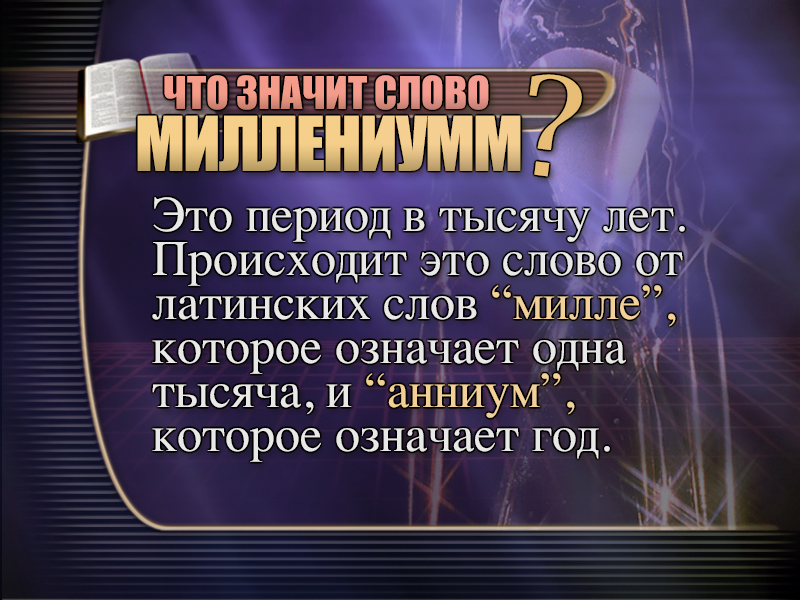 [Speaker Notes: Что значит слово миллениум? Это период в тысячу лет. Происходит это слово от латинских слов “милле”, которое означает одна тысяча, и “анниум”, которое означает год.]
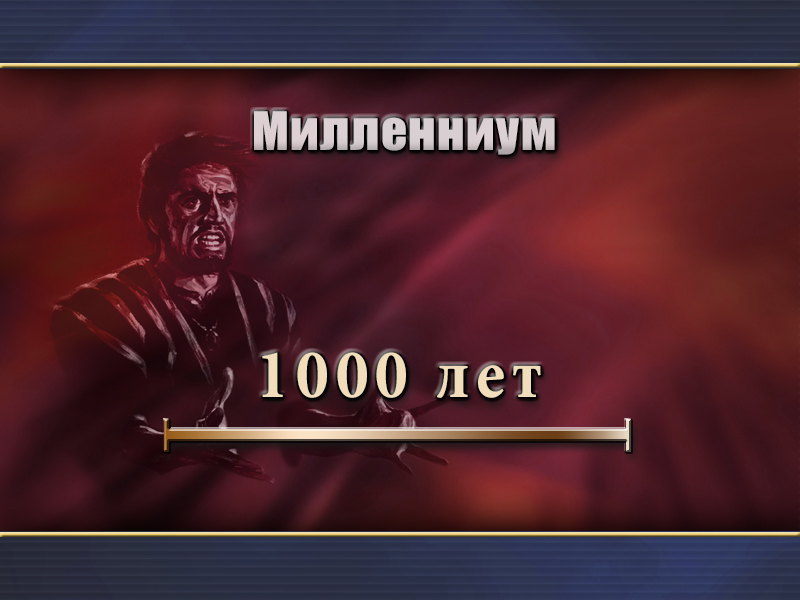 [Speaker Notes: Для того чтобы лучше понять это пророчество и его значение, мы должны выяснить, чем он начинается и чем заканчивается, а также, что будет происходить на всём его протяжении. Позвольте мне сначала объяснить всё своими словами, а затем подтвердить мои слова из Библии.]
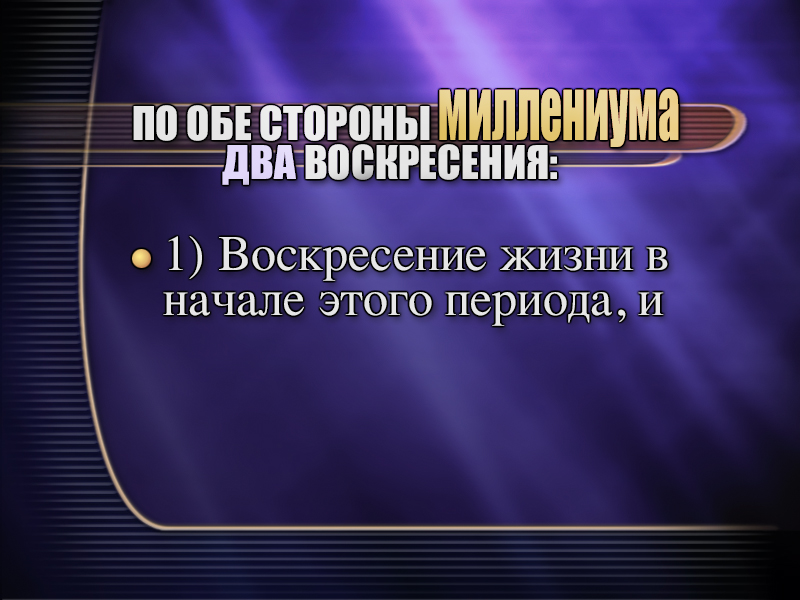 [Speaker Notes: По обе стороны миллениума мы увидим воскресения: 1) Воскресение жизни в начале этого периода, и]
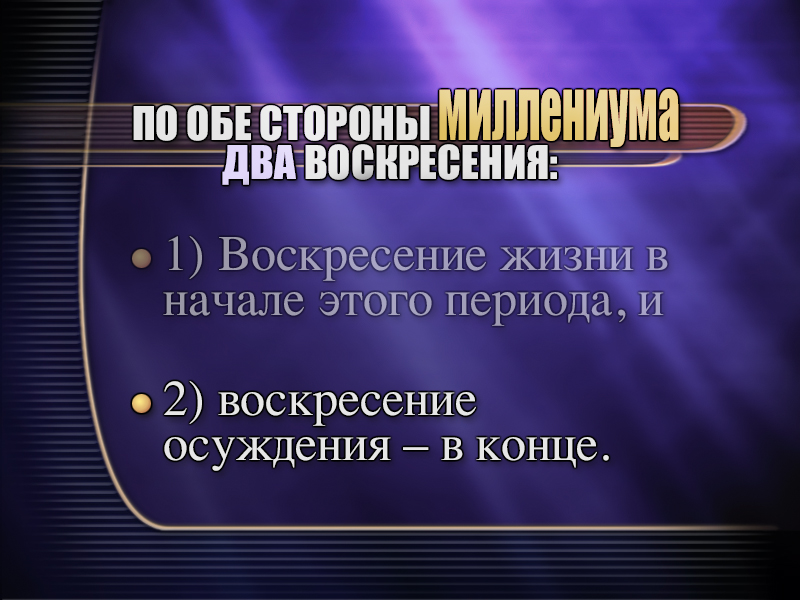 [Speaker Notes: 2) воскресение осуждения – в конце. Давайте посмотрим, как Библия описывает  эти воскресения.]
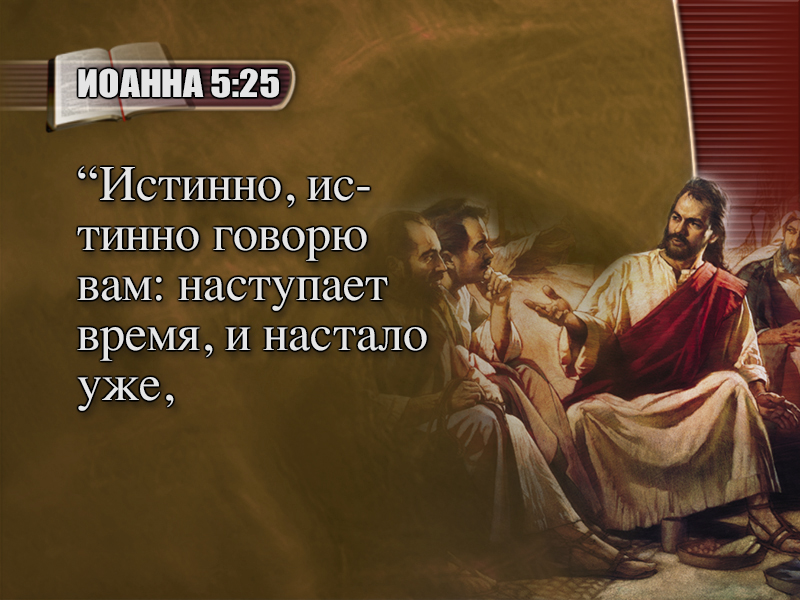 [Speaker Notes: (Стих: Иоанна 5:25)
Однажды, когда Иисус объяснял Своим ученикам вопрос смерти, то сказал: “Истинно, истинно говорю вам: наступает время, и настало уже,]
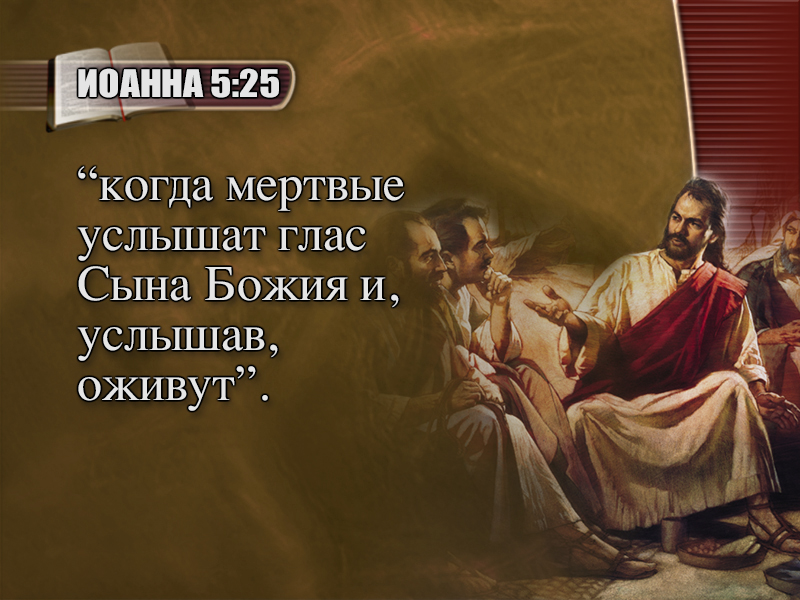 [Speaker Notes: когда мертвые услышат глас Сына Божия и, услышав, оживут”. Иоанна 5:25.
Я знаю, что это может быть чем-то новым для вас. Возможно, вы считали, что воскреснут только праведные. Но Иисус учит тому, что все мёртвые воскреснут! Обратите внимание на то, как Иисус объясняет это в последующих стихах этой же главы:]
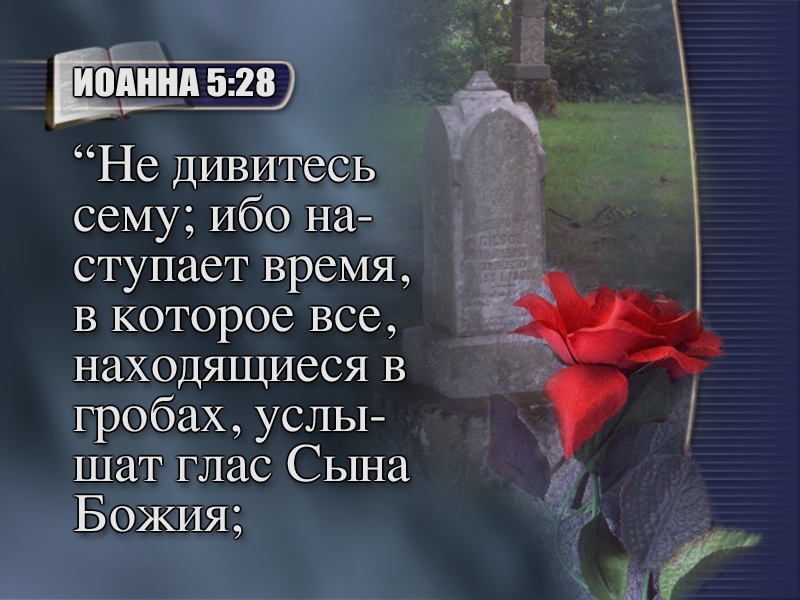 [Speaker Notes: (Стих: Иоанна 5:28, 29)
“Не дивитесь сему; ибо наступает время, в которое все, находящиеся в гробах, услышат глас Сына Божия;]
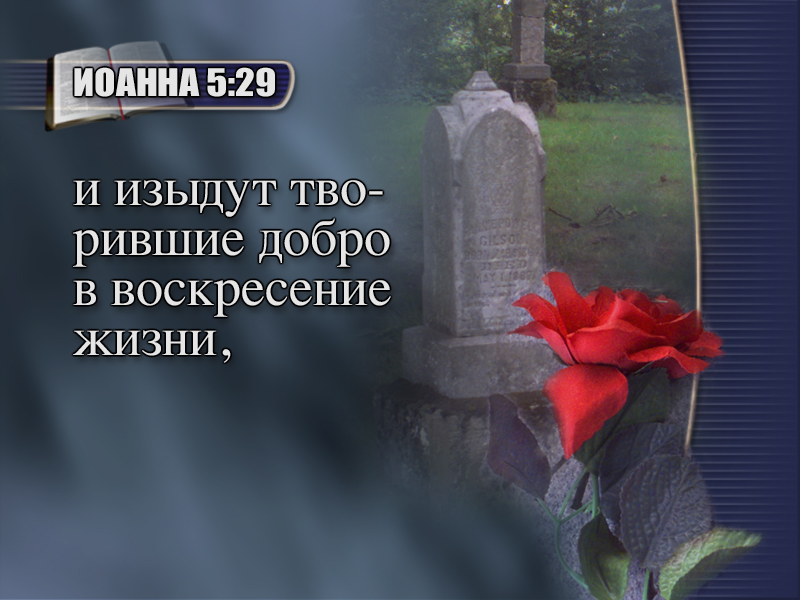 [Speaker Notes: и изыдут творившие добро в воскресение жизни,]
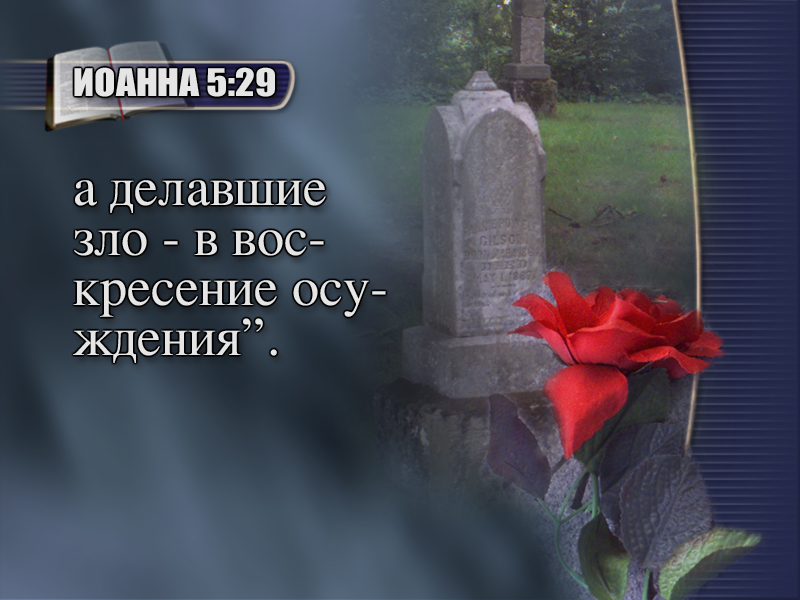 [Speaker Notes: а делавшие зло - в воскресение осуждения”. Иоанна 5:28, 29.
Обратите внимание на два воскресения. Первое – воскресенье тех, кто делал добро, а второе – воскресение осуждения.]
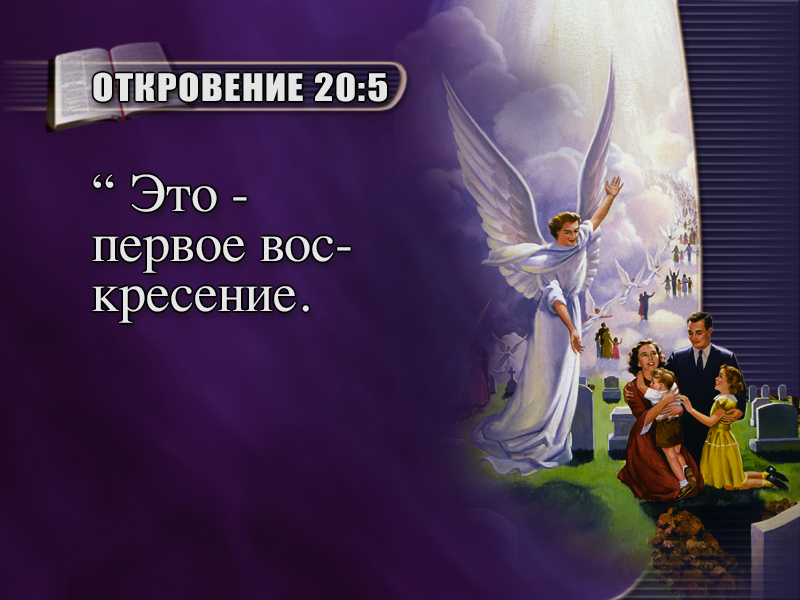 [Speaker Notes: (Стих: Откровение 20:5, 6)
Книга Откровение очень ясно разделяет эти два воскресения: “ Это - первое воскресение.]
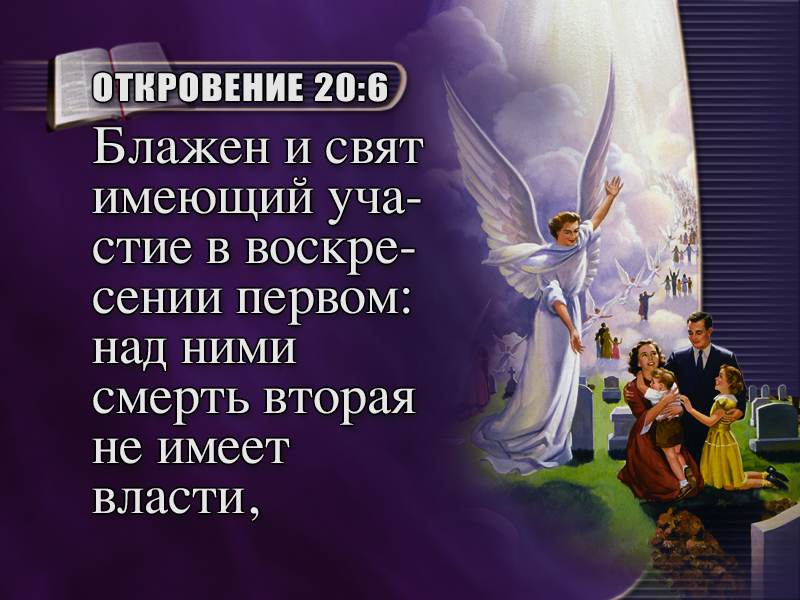 [Speaker Notes: Блажен и свят имеющий участие в воскресении первом: над ними смерть вторая не имеет власти,]
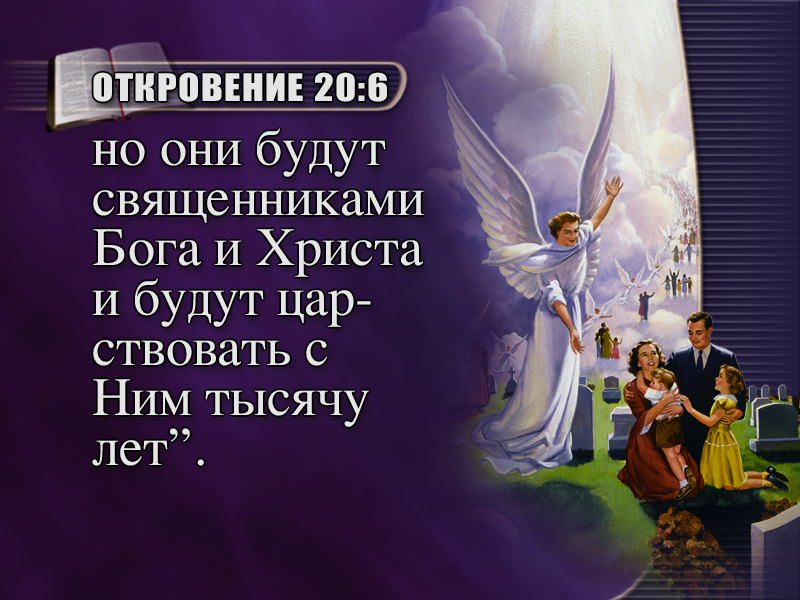 [Speaker Notes: но они будут священниками Бога и Христа и будут царствовать с Ним тысячу лет”. Откровение 20:5, 6.]
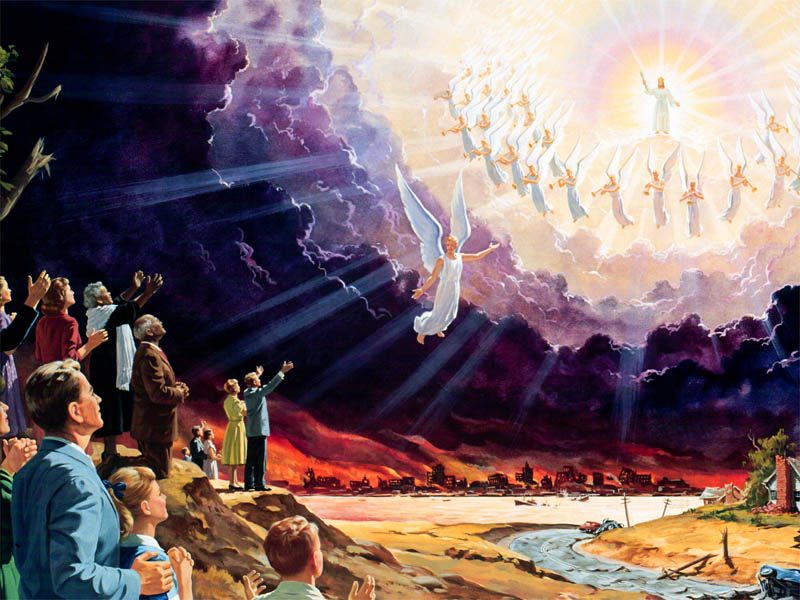 [Speaker Notes: Это находится в гармонии с тем, что Павел писал Фессалоникийцам. Обратите внимание на то, как он описывает второе пришествие Христа.]
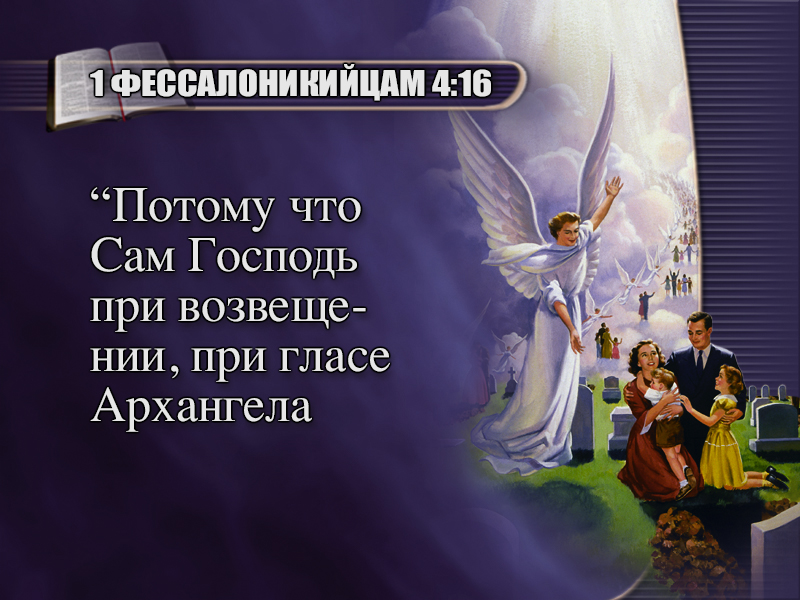 [Speaker Notes: (Стих: 1 Фессалоникийцам 4:16, 17)
“Потому что Сам Господь при возвещении, при гласе Архангела]
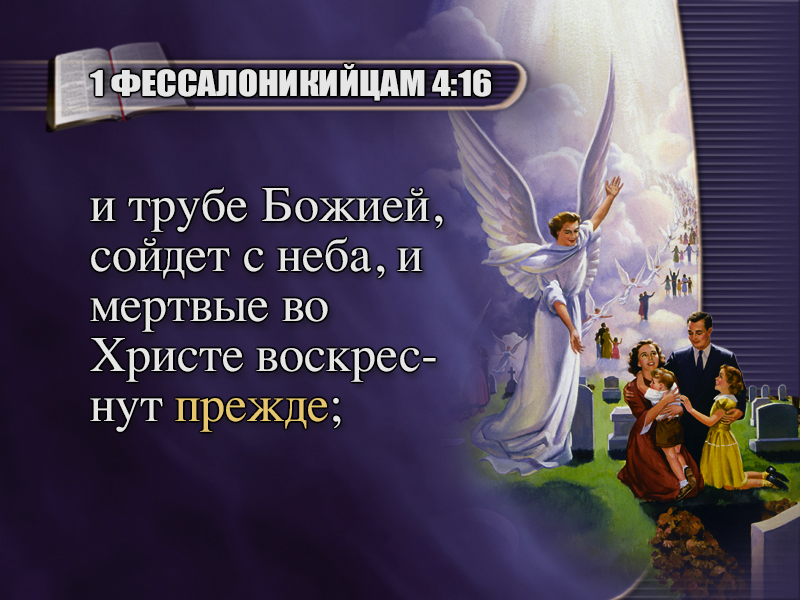 [Speaker Notes: и трубе Божией, сойдет с неба, и мертвые во Христе воскреснут прежде;]
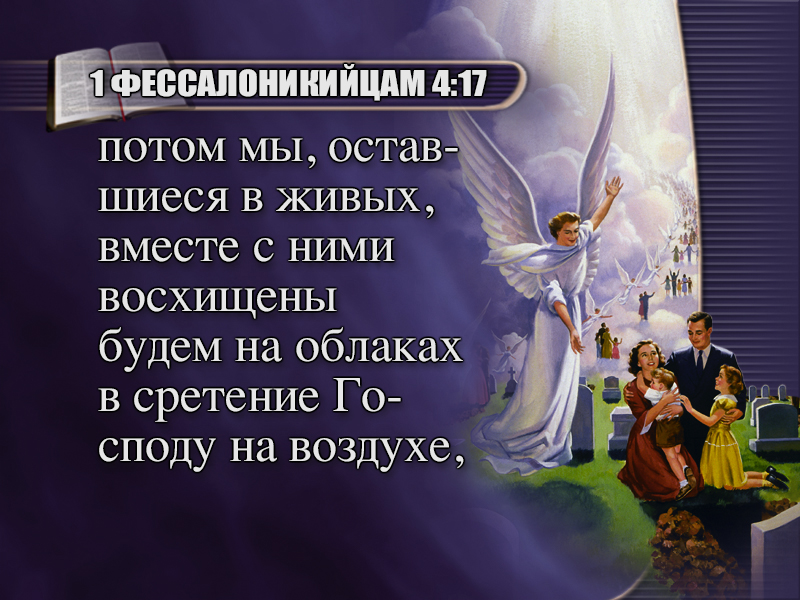 [Speaker Notes: потом мы, оставшиеся в живых, вместе с ними восхищены будем на облаках в сретение Господу на воздухе,]
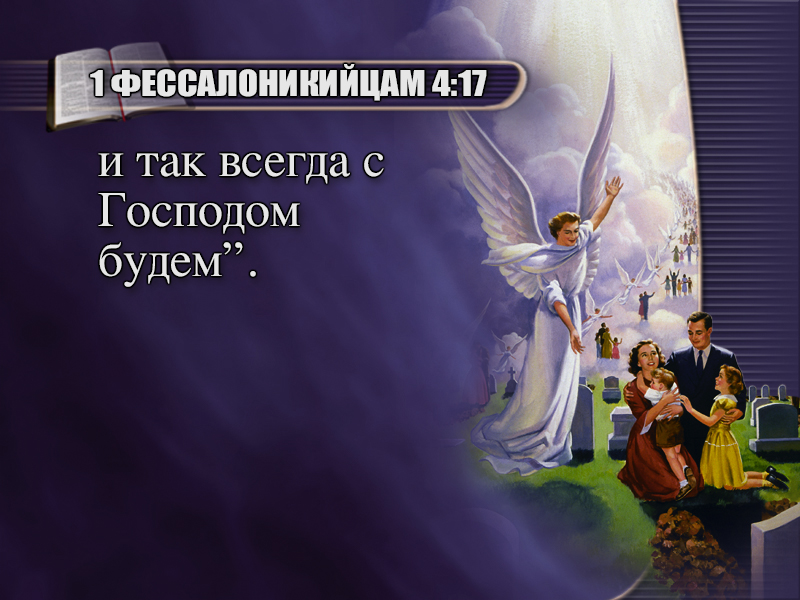 [Speaker Notes: и так всегда с Господом будем”. Стихи 16, 17.]
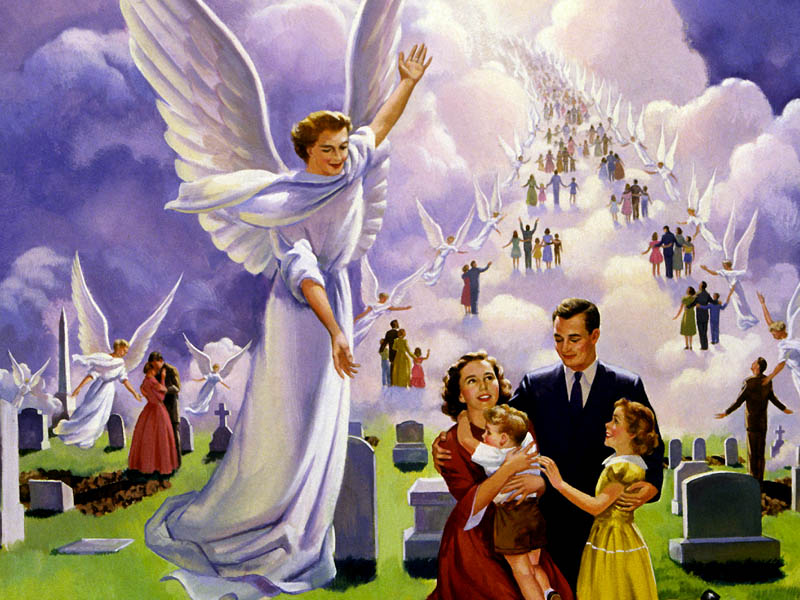 [Speaker Notes: Какое славное описание воскресения. Вы заметили, что мёртвые во Христе воскреснут прежде, а затем последователи Христа, остающиеся в живых на тот момент, восхищены будут вместе с ними на облаках для встречи с Господом на воздухе!]
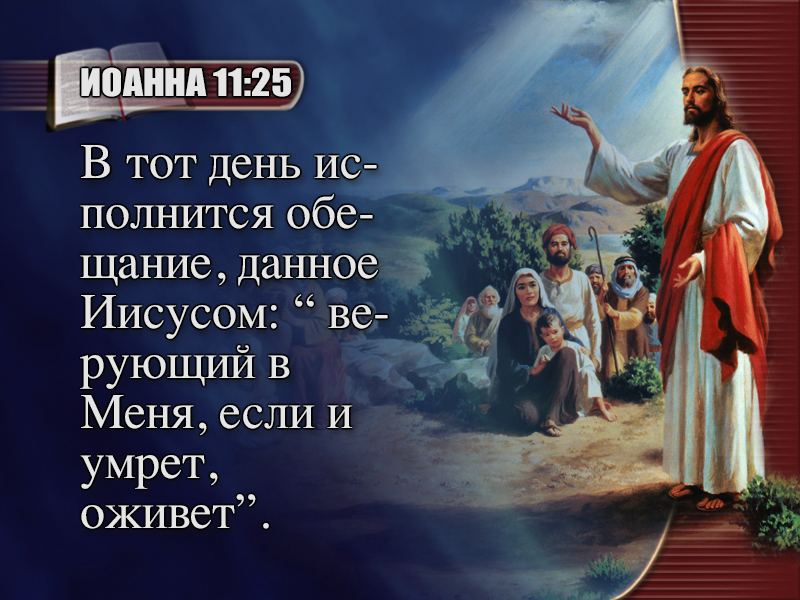 [Speaker Notes: (Стих: Иоанна 11:25)
В тот день исполнится обещание, данное Иисусом: “ верующий в Меня, если и умрет, оживет”. Иоанна 11:25.]
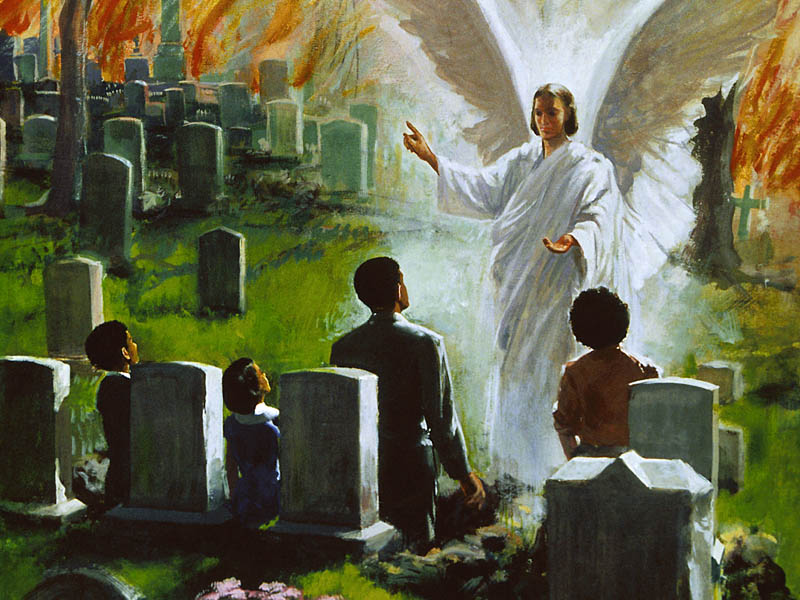 [Speaker Notes: Да, мёртвые праведники будут воскрешены из своих могил при пришествии Христа.]
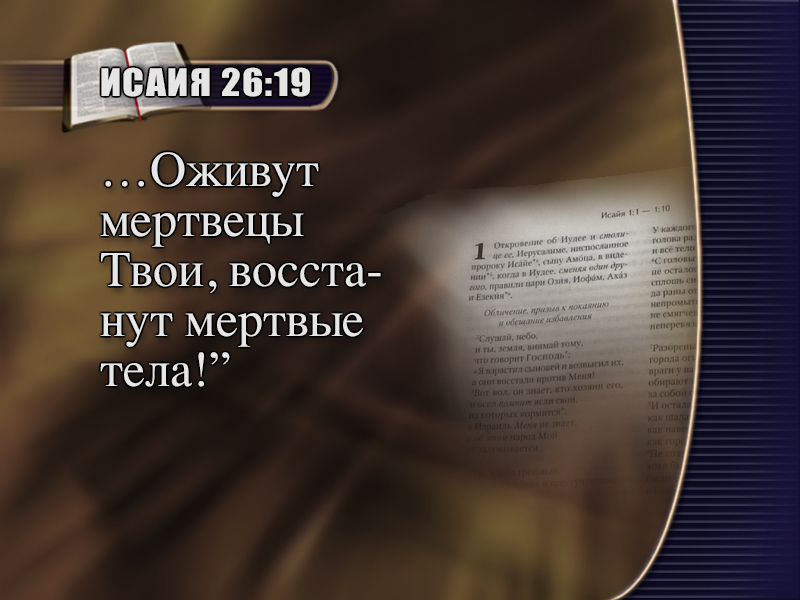 [Speaker Notes: (Стих: Исаия 26:19)
Исаия описывает это радостное событие: “ Оживут мертвецы Твои, восстанут мертвые тела!”
Исаия 26:19.
Что за славный день это будет!]
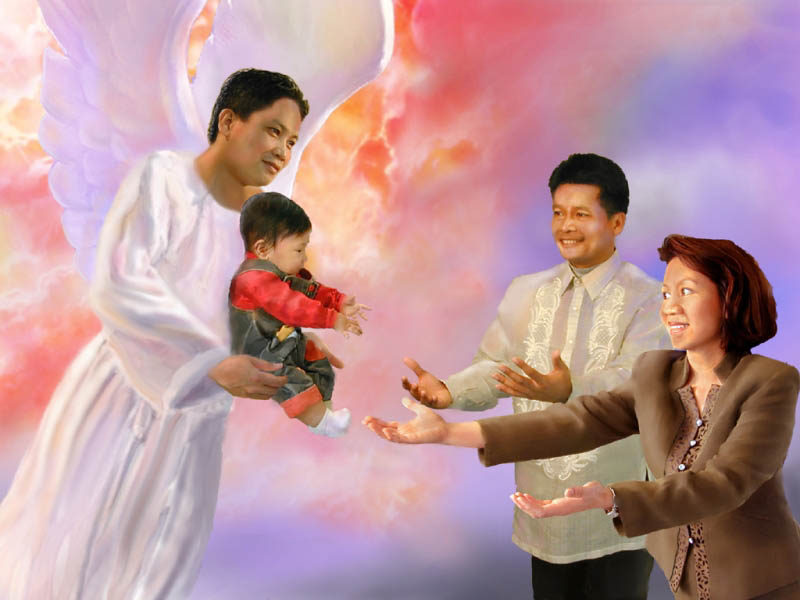 [Speaker Notes: Матери смогут получить своих умерших младенцев. Мужья и жёны, разделенные смертью, смогут вновь встретиться. Сыновья и дочери смогут объединиться со своими родителям! Может ли быть ещё какая-то более трогательная сцена?]
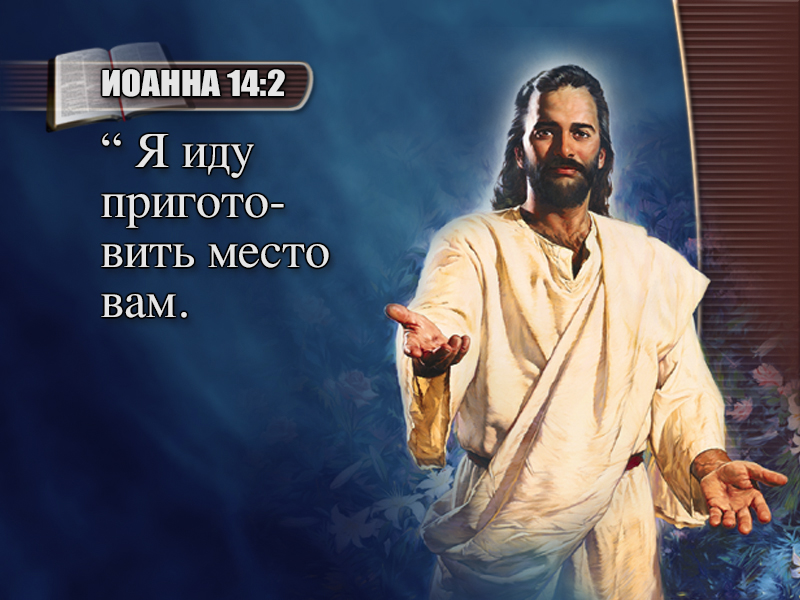 [Speaker Notes: (Стих: Иоанна 14:2, 3)
Тогда исполнится чудесное обетование Христа, данное уже давно: “ Я иду приготовить место вам.]
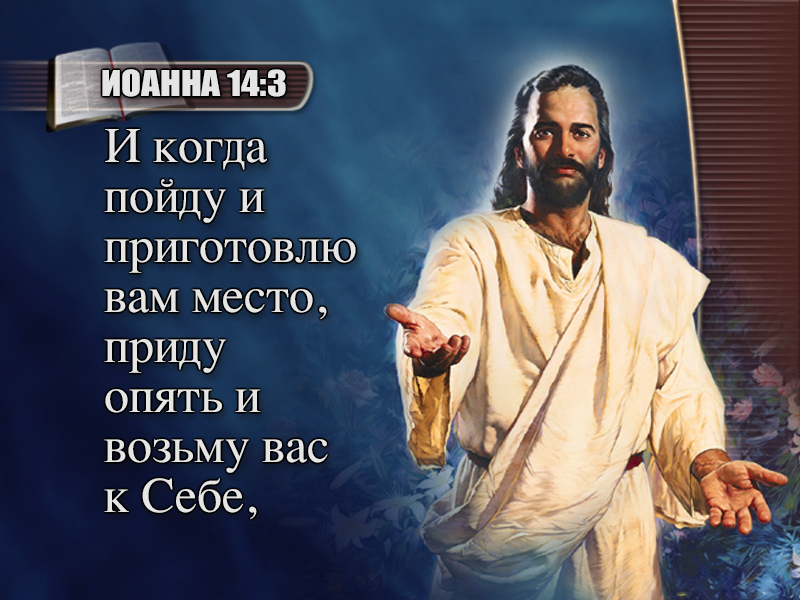 [Speaker Notes: И когда пойду и приготовлю вам место, приду опять и возьму вас к Себе,]
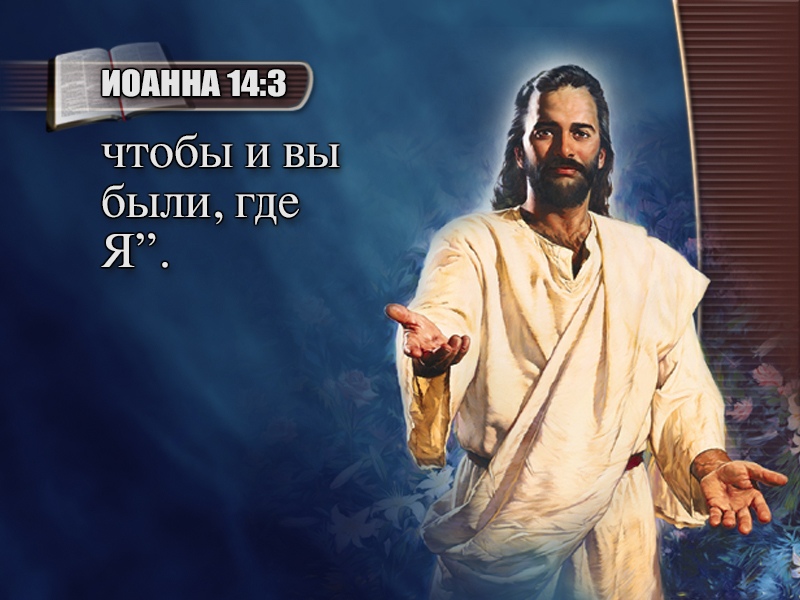 [Speaker Notes: чтобы и вы были, где Я”. Иоанна 14:2, 3
Вот где небеса проведут миллениум!]
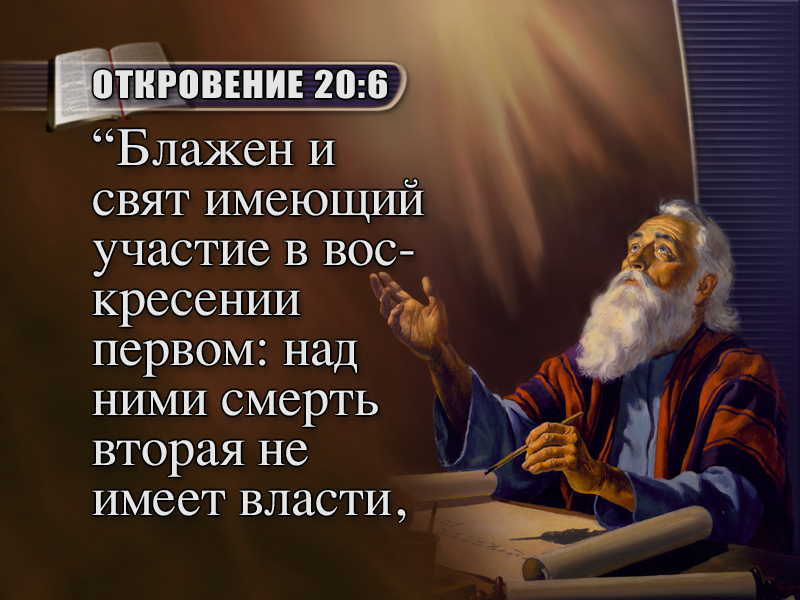 [Speaker Notes: (Стих: Откровение 20:6)
Что же мы там будем делать? Иоанн объясняет: “Блажен и свят имеющий участие в воскресении первом: над ними смерть вторая не имеет власти,]
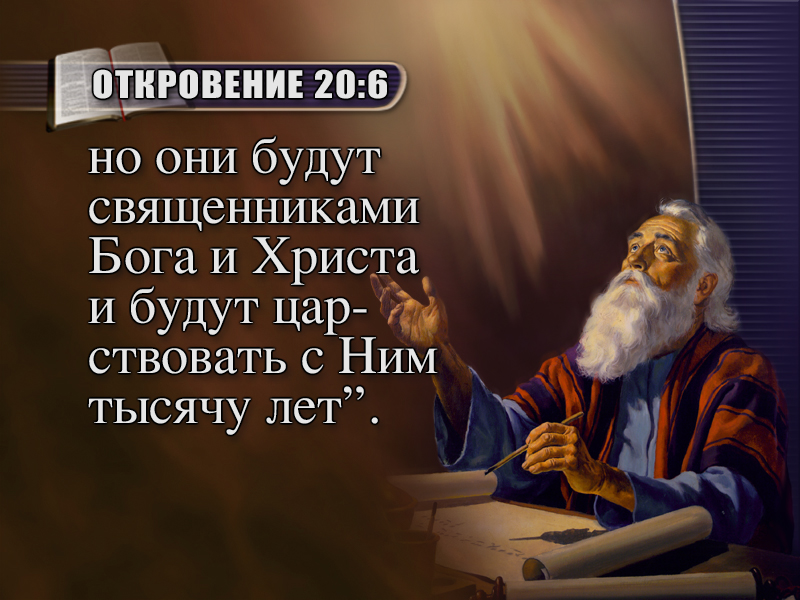 [Speaker Notes: но они будут священниками Бога и Христа и будут царствовать с Ним тысячу лет”. Откровение 20:6.
Кроме несказанной радости и общения со Христом и Его последователями, Иоанн объясняет нам, чем ещё будут заниматься спасённые во время миллениума:]
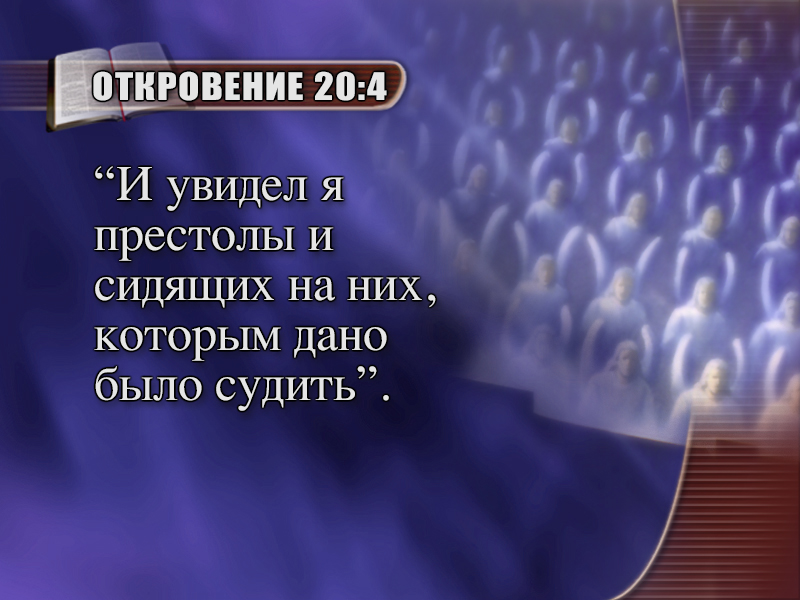 [Speaker Notes: (Стих: Откровение 20:4)
“И увидел я престолы и сидящих на них, которым дано было судить”. Откровение 20:4.
Премудрый и всесильный Бог вселенной подключает слабых людей к серьёзному делу – суду над ангелами и неспасёнными.]
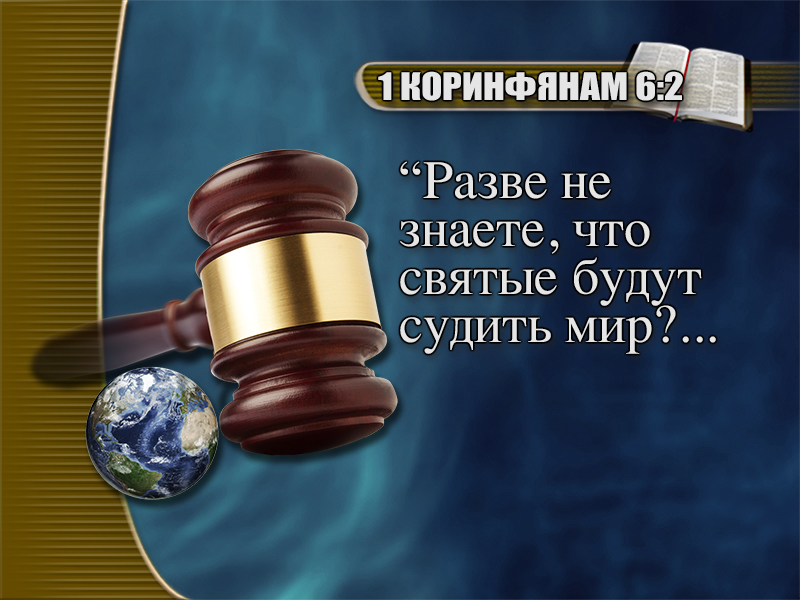 [Speaker Notes: (Стих: 1 Коринфянам 6:2, 3)
Павел пишет: “Разве не знаете, что святые будут судить мир?...]
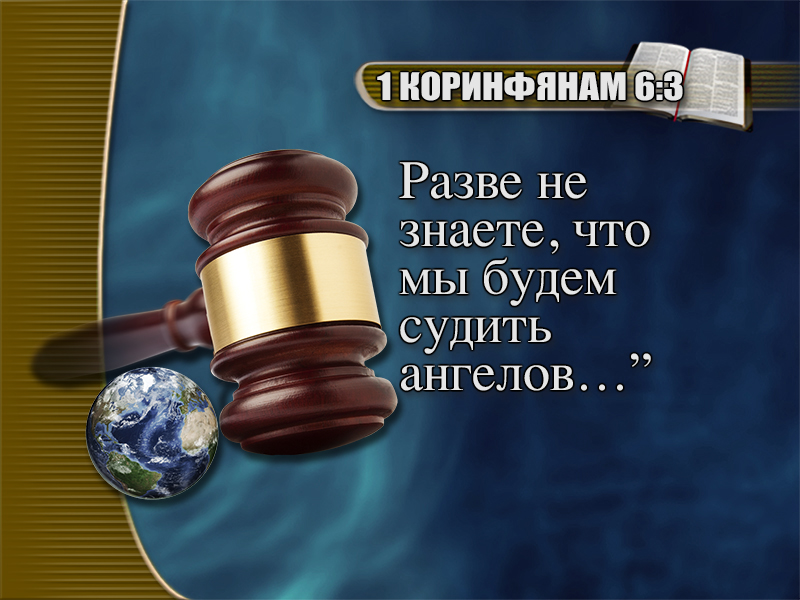 [Speaker Notes: Разве не знаете, что мы будем судить ангелов…” 1 Коринфянам 6:2, 3.]
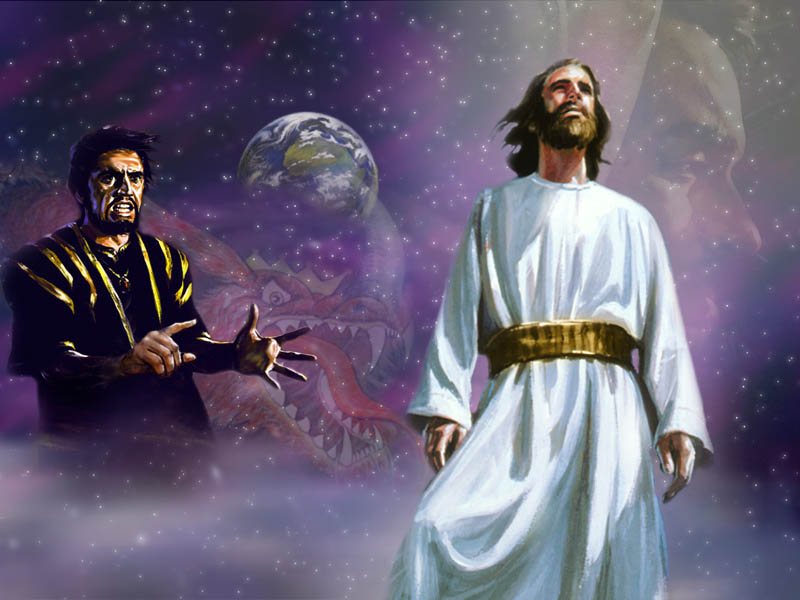 [Speaker Notes: Каждый сможет увидеть, что Бог справедлив, его решения продиктованы любовью и они абсолютно прозрачны. Многие тысячи лет сатана выдвигал обвинения в том, что Бог несправедлив, нечестен и, что у Него нет любви. Но мы получим возможность воочию убедиться в обратном. Зачем нам будет дано судить падших ангелов и нераскаявшихся грешников? Разве они не будут осуждены уже при пришествии Христа?]
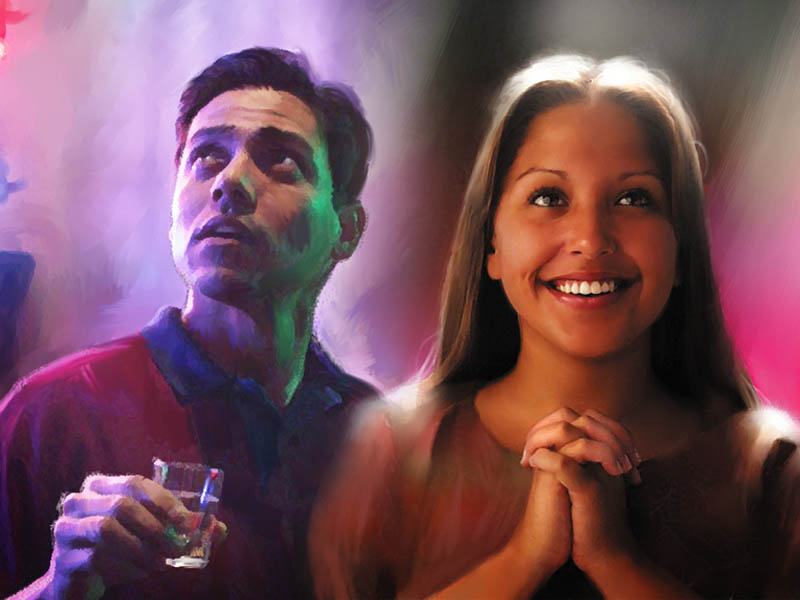 [Speaker Notes: Будут, но вы не задумывались над тем, какая будет ваша реакция, если вы не увидите на небе того, кого вы ожидали там увидеть, и, в конце концов, узнаете, что он погиб навеки? Вы можете поставить под сомнение справедливость Божьего суда.]
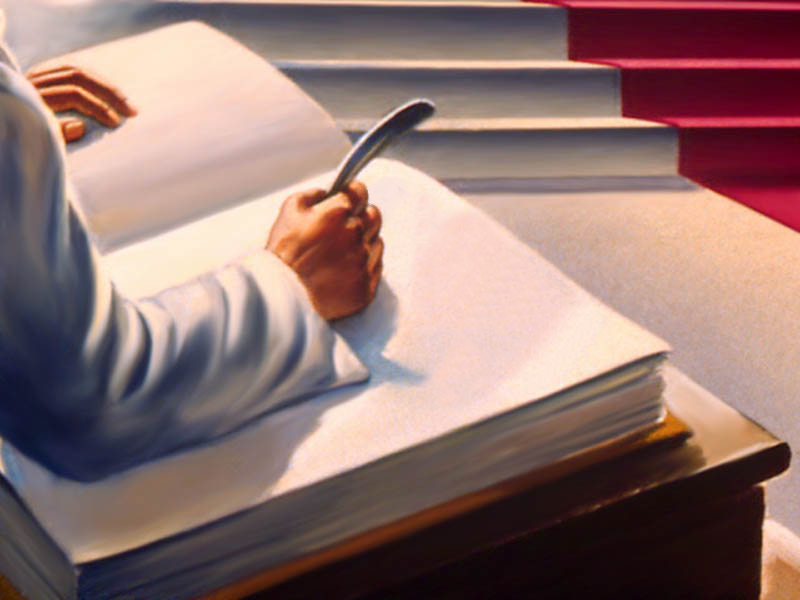 [Speaker Notes: Во время миллениума будут открыты личные дела всех неспасённых. Тайны за семью печатями будут открыты, мотивы каждой души будут представлены на общее обозрение. Тогда всем будут ясны Божьи любовь и справедливость.]
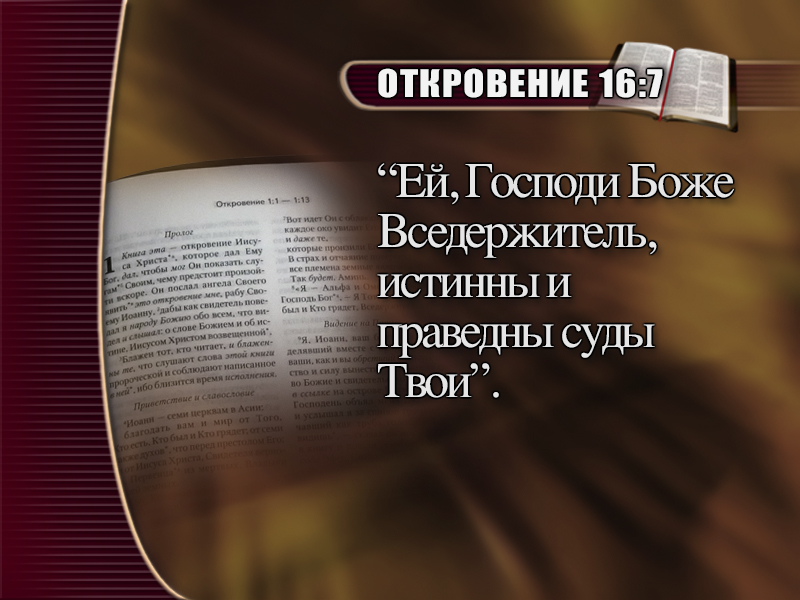 [Speaker Notes: (Стих: Откровение 16:7)
Те, кому будет дано изучать эти записи, смогут сказать только одно:
“Ей, Господи Боже Вседержитель, истинны и праведны суды Твои”. Откровение 16:7.]
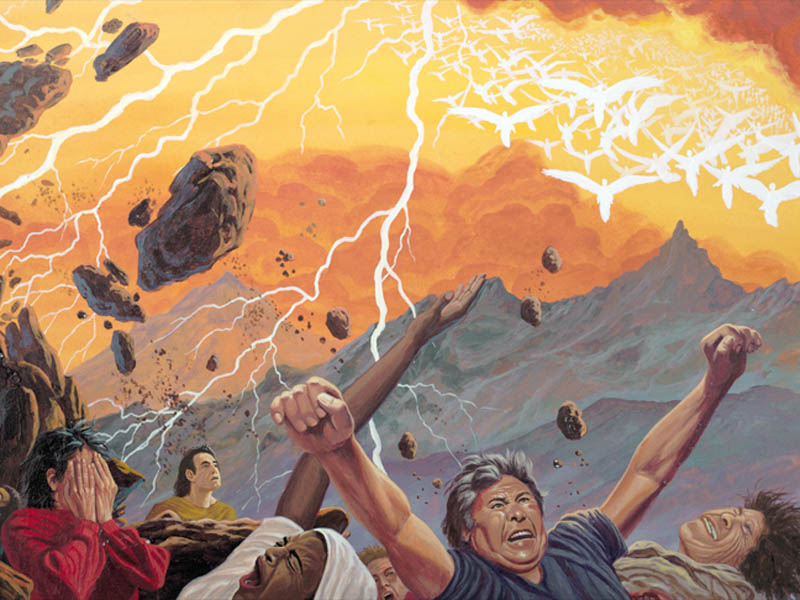 [Speaker Notes: Вы можете задаться вопросом, что же случилось с теми, кто ещё был в живых во время пришествия Христа, но не принял спасение. Книга Откровение, 19 глава описывает сцену второго пришествия Христа и уничтожения тех людей такими словами:]
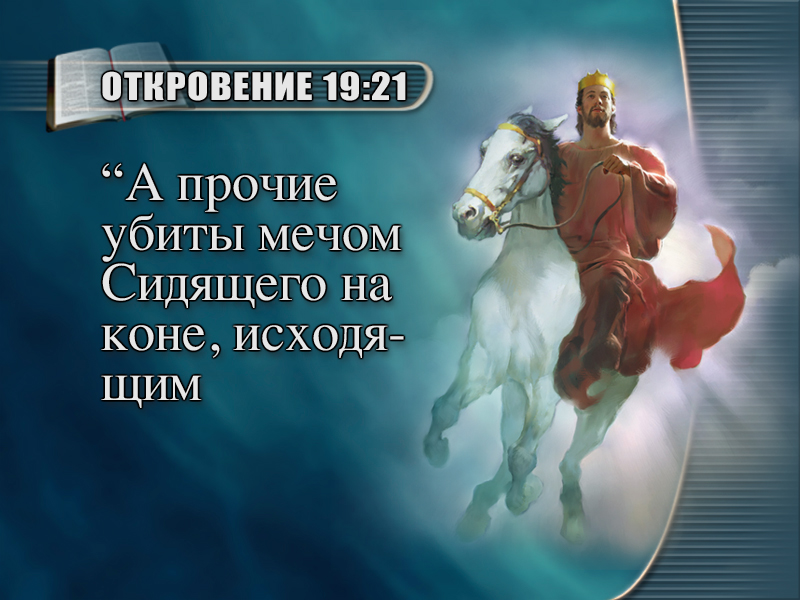 [Speaker Notes: (Стих: Откровение 19:21)
“А прочие убиты мечом Сидящего на коне, исходящим]
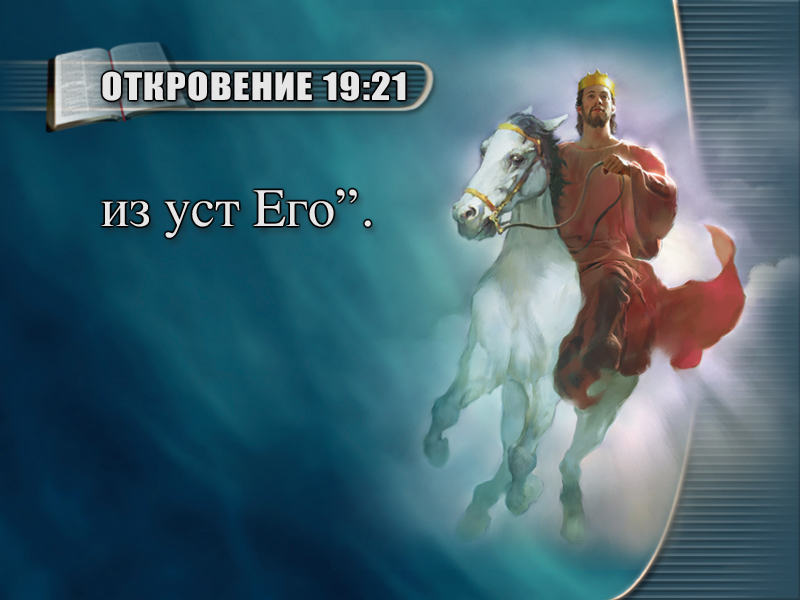 [Speaker Notes: из уст Его”. Откровение 19:21.]
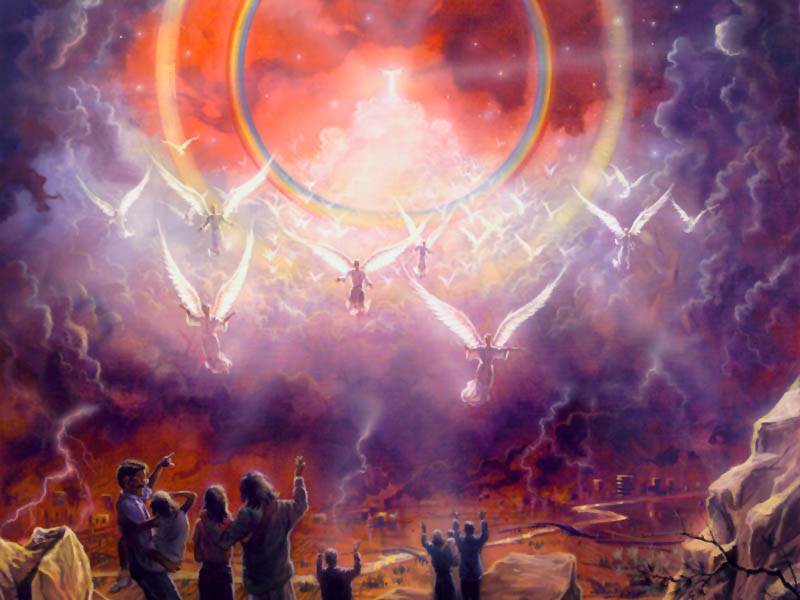 [Speaker Notes: Нечестивые не смогут устоять перед славой грядущего Христа и всех святых ангелов.]
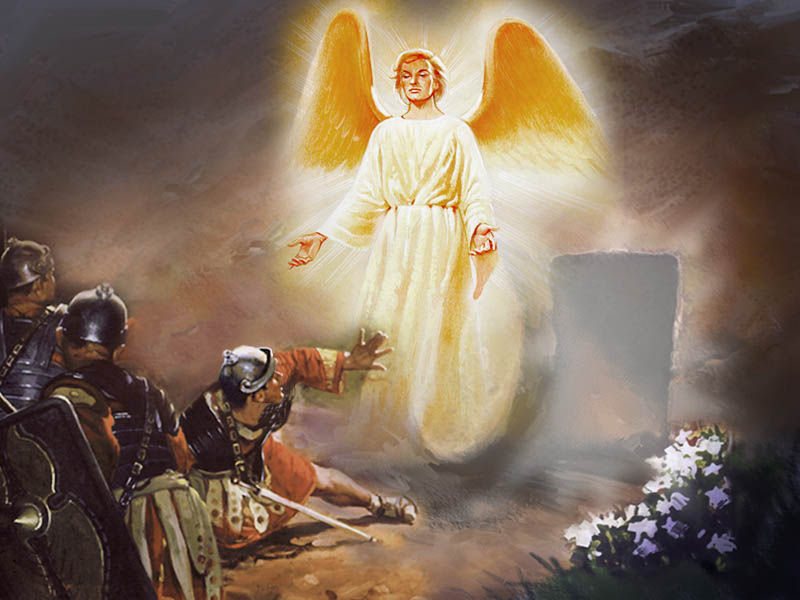 [Speaker Notes: Когда всего один ангел подошёл к гробнице Иисуса, римская стража оцепенела.]
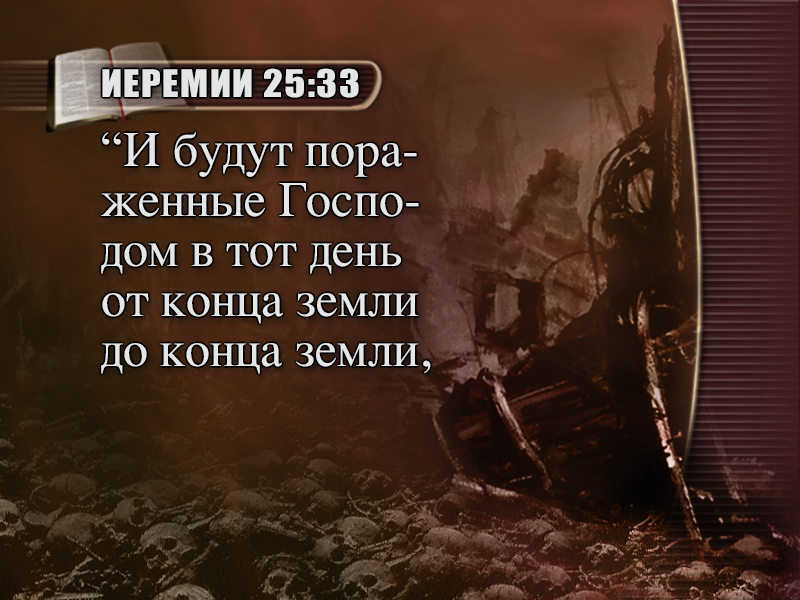 [Speaker Notes: (Стих: Иеремия 25:33)
Библия говорит: “И будут пораженные Господом в тот день от конца земли до конца земли,]
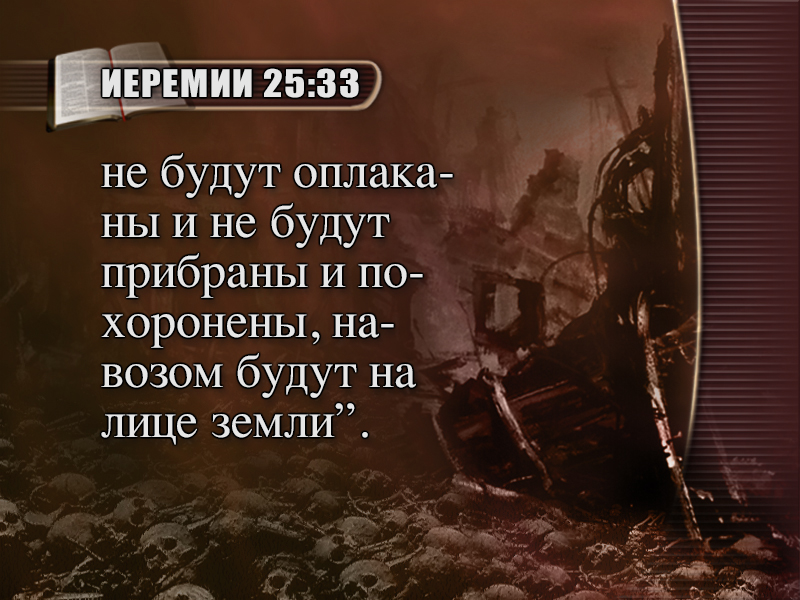 [Speaker Notes: не будут оплаканы и не будут прибраны и похоронены, навозом будут на лице земли”. Иеремия 25:33.]
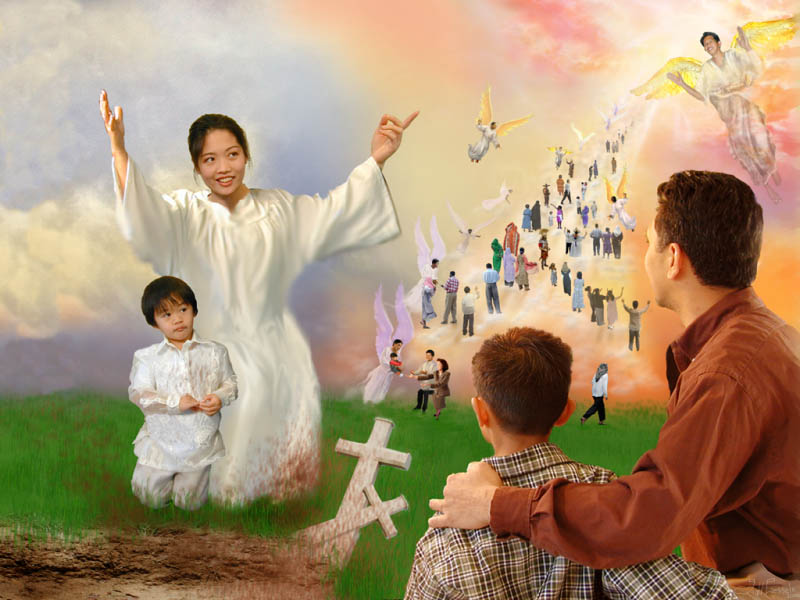 [Speaker Notes: При втором пришествии Христа праведные будут воскрешены и восхищены для встречи с Иисусом на облаках,]
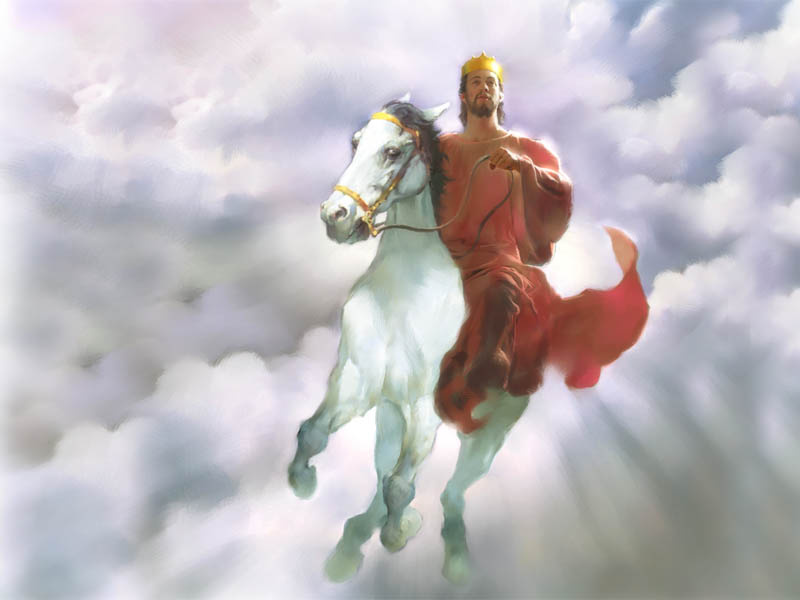 [Speaker Notes: а неспасённые, будут поражены славой Его явления – мечом, исходящим из Его уст”.
А что же будет с теми, кто отвергал Христа и умер до Его второго пришествия?
Ответ на этот вопрос даётся в пятом стихе 20-й главы книги Откровение:]
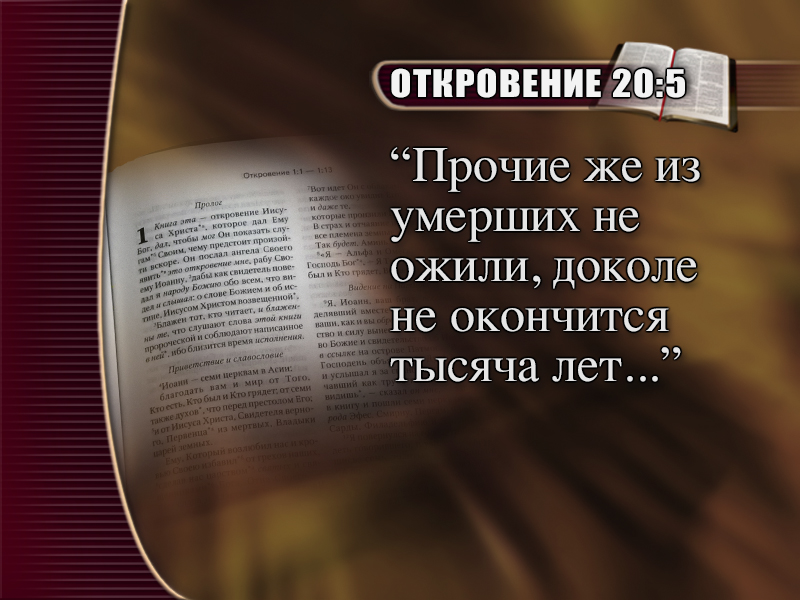 [Speaker Notes: (Стих: Откровение 20:5)
“Прочие же из умерших не ожили, доколе не окончится тысяча лет...”
Теперь все эти пазлы выстраиваются в одну картину. Мы начинаем видеть, как же будет проходить миллениум.]
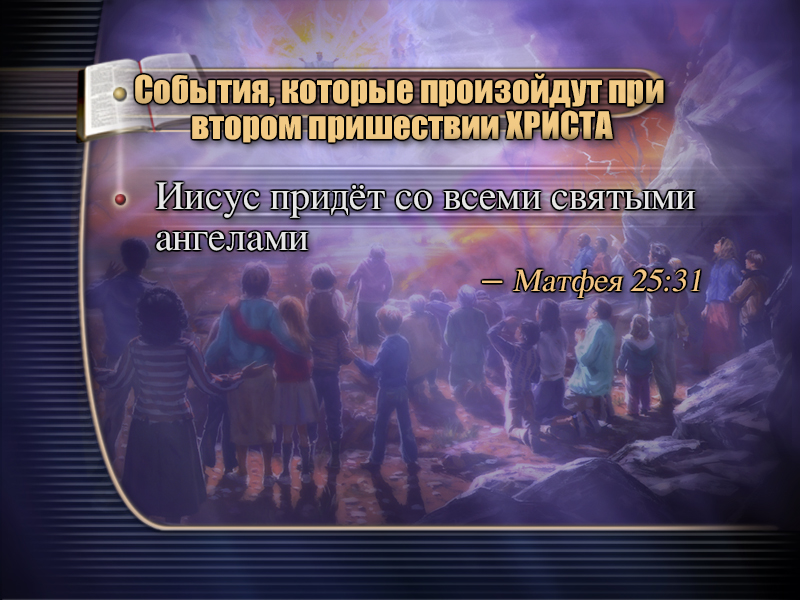 [Speaker Notes: Вот события, которые произойдут при втором пришествии Христа:
1. Иисус придёт со всеми святыми ангелами (Матфея 25:31).]
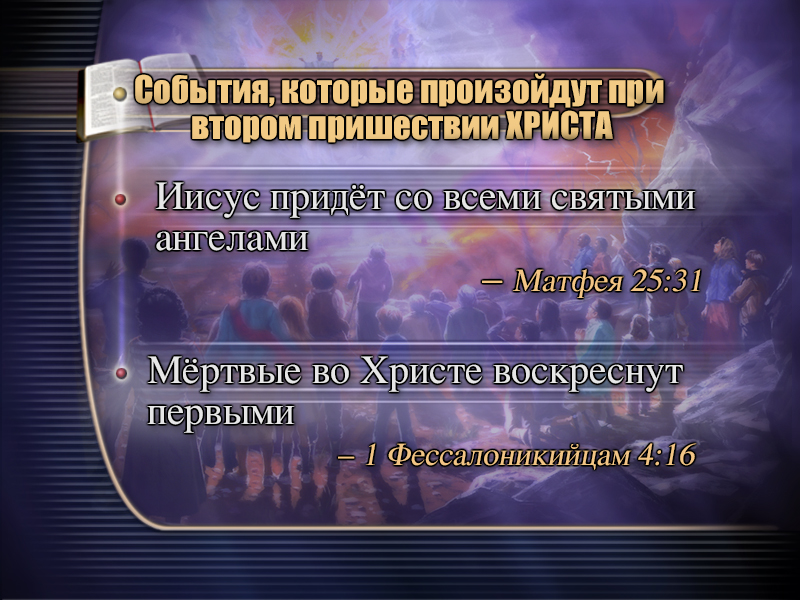 [Speaker Notes: 2. Мёртвые во Христе воскреснут первыми (1 Фессалоникийцам 4:16).]
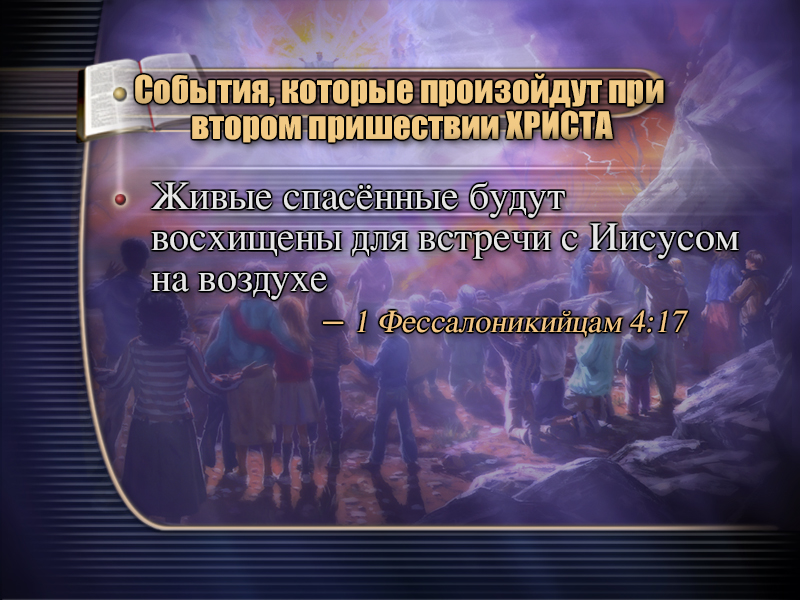 [Speaker Notes: 3. Живые спасённые будут восхищены для встречи с Иисусом на воздухе (1 Фессалоникийцам 4:17).]
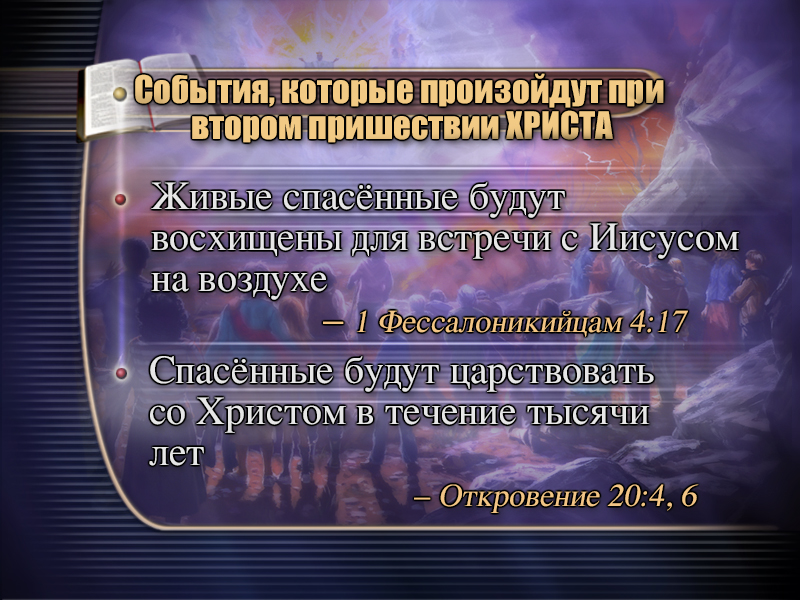 [Speaker Notes: 4. Спасённые будут царствовать со Христом в течение тысячи лет (Откровение 20:4, 6).]
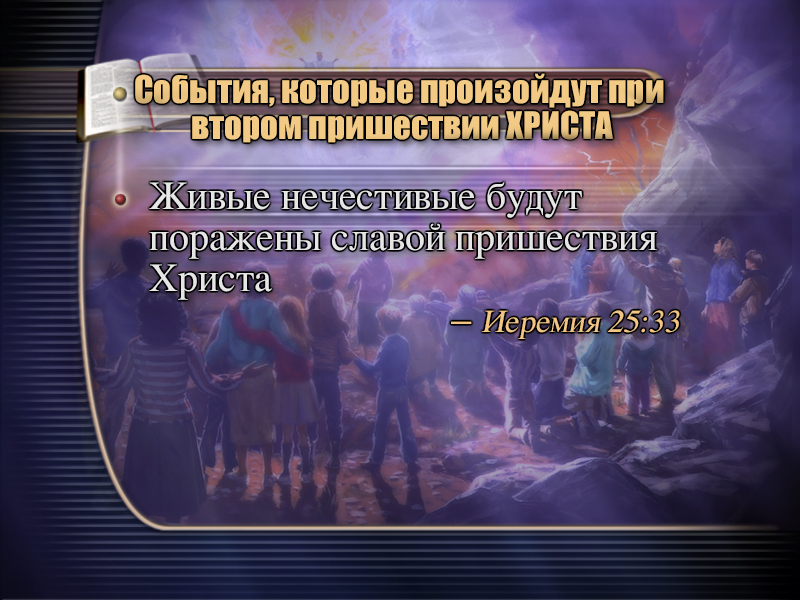 [Speaker Notes: 5. Живые нечестивые будут поражены славой пришествия Христа (Иеремия 25:33).]
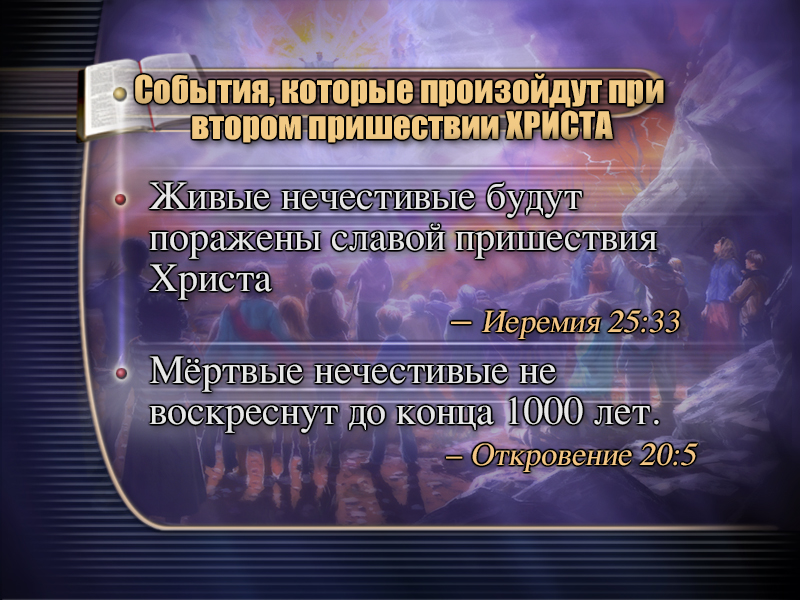 [Speaker Notes: 6. Мёртвые нечестивые не воскреснут до конца тысячи лет. (Откровение 20:5).]
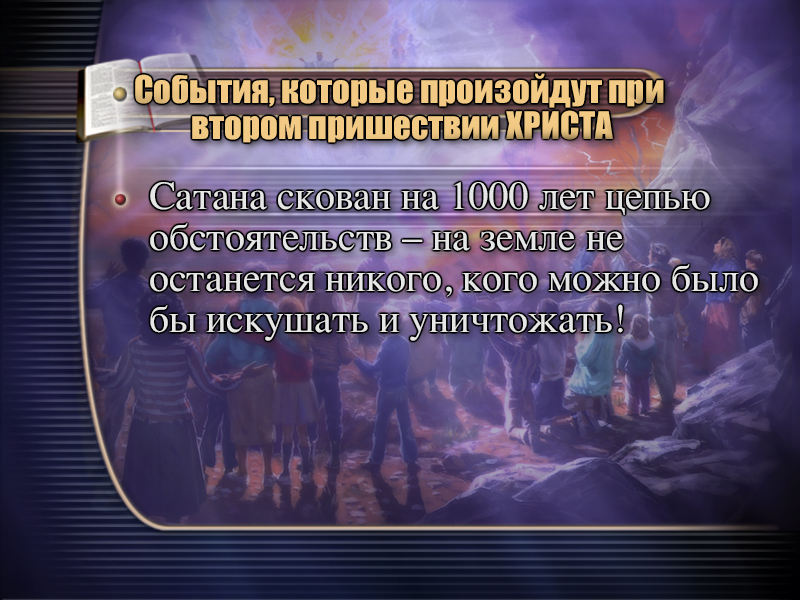 [Speaker Notes: 7. Сатана скован на 1000 лет цепью обстоятельств – на земле не останется никого, кого можно было бы искушать и уничтожать!]
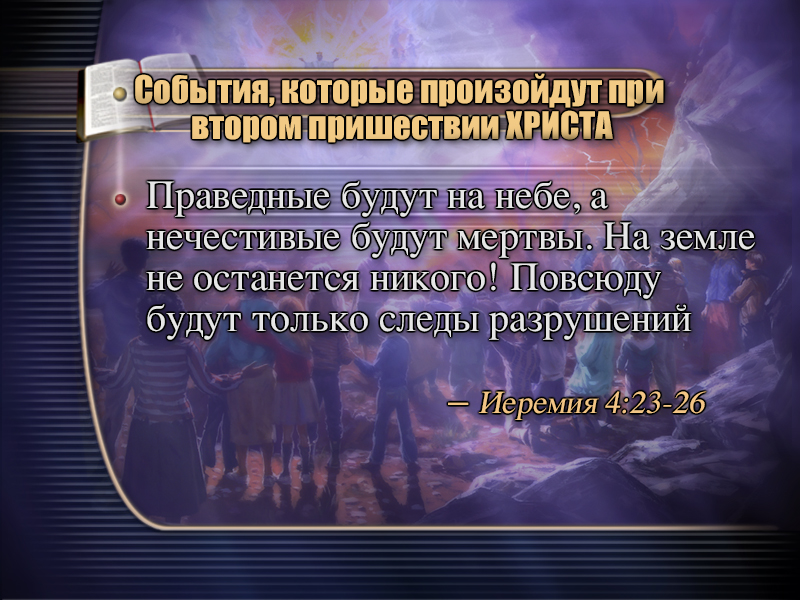 [Speaker Notes: Праведные будут на небе, а нечестивые будут мертвы. На земле не останется никого! Повсюду будут только следы разрушений (Иеремия 4:23-26).]
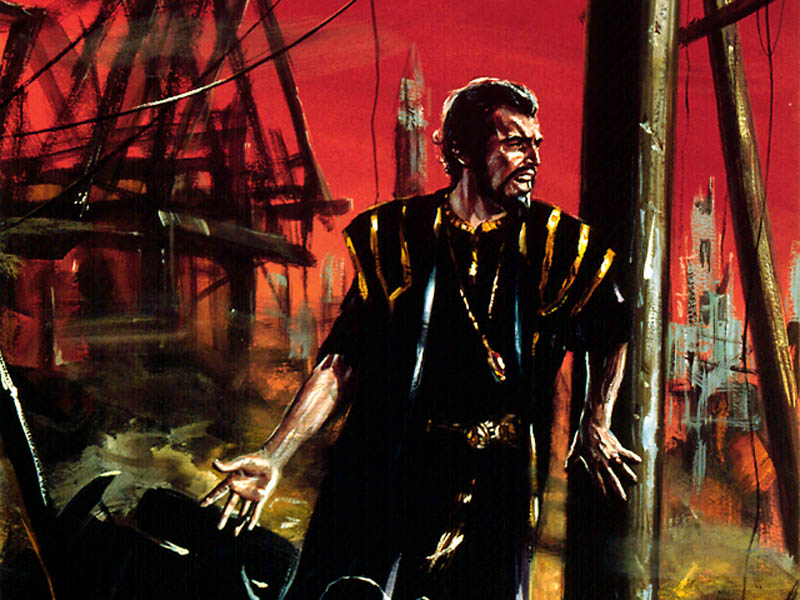 [Speaker Notes: Земля станет тюрьмой для сатаны. Библия говорит, что он будет низвергнут в бездну на тысячу лет. Как его прикуют к земле цепью? Это будет цепь обстоятельств: в течение тысячи лет ему некого будет искушать и губить.]
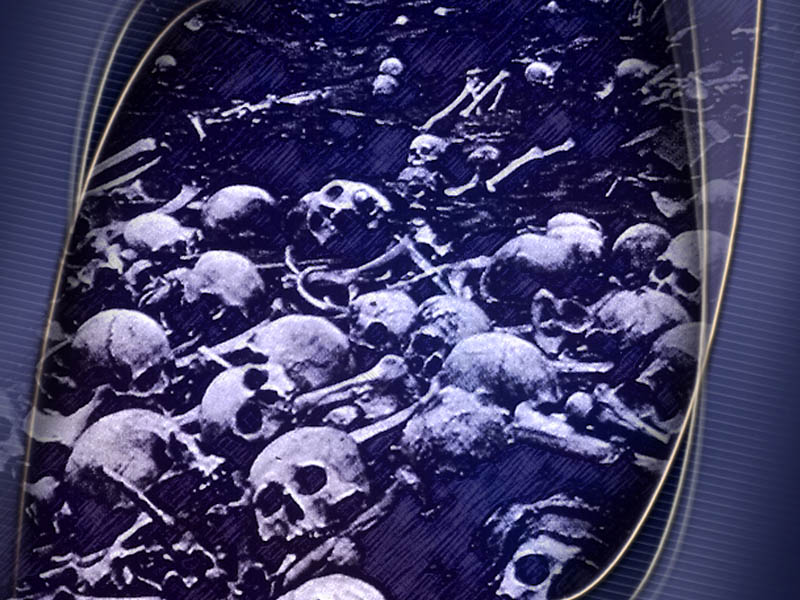 [Speaker Notes: Нечестивые погибнут при пришествии Христа или останутся в земле до окончания тысячи лет.]
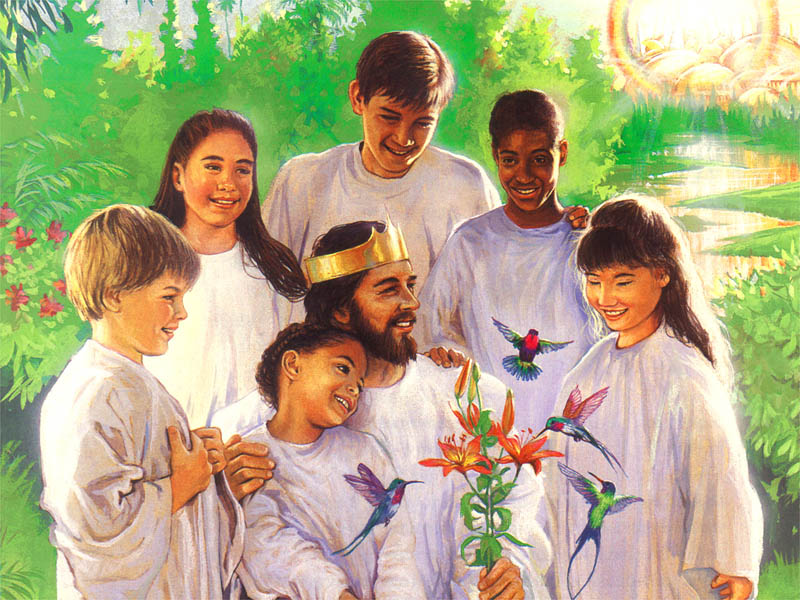 [Speaker Notes: Спасённые будут со Христом в течение миллениума.]
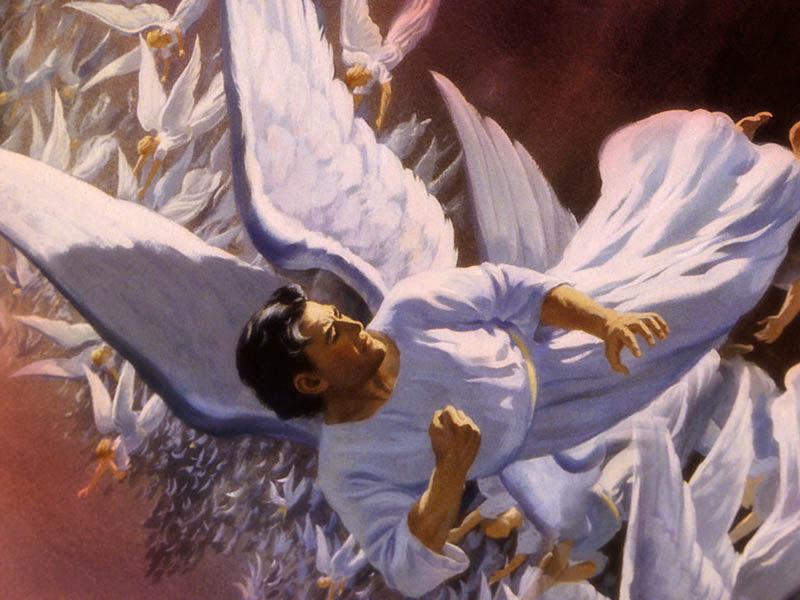 [Speaker Notes: С дьяволом останутся только падшие ангелы, но за 6000 лет их уже нечего искушать – они уподобились ему.]
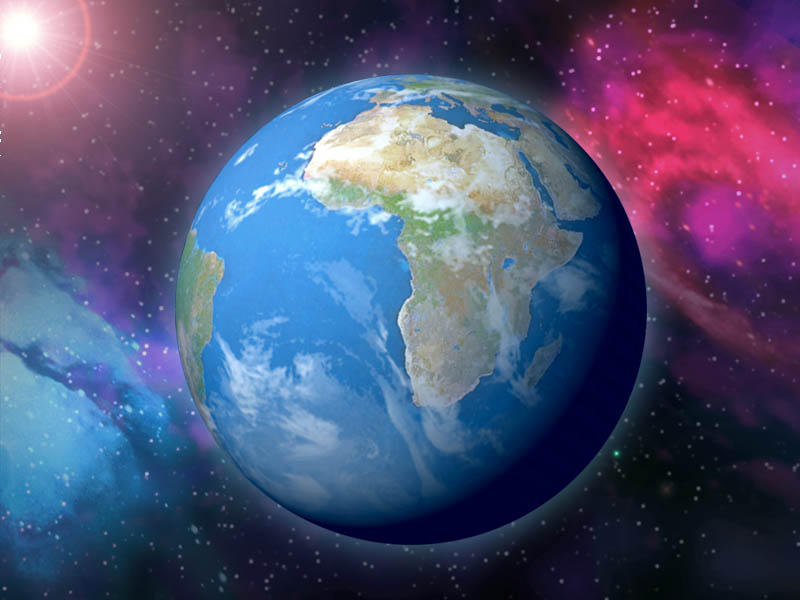 [Speaker Notes: Эта земля становится темницей. Сатана показал, как он будет править миром, он отнял власть у Адама и Евы обманным путём, но теперь все смогут увидеть, какой из него правитель!]
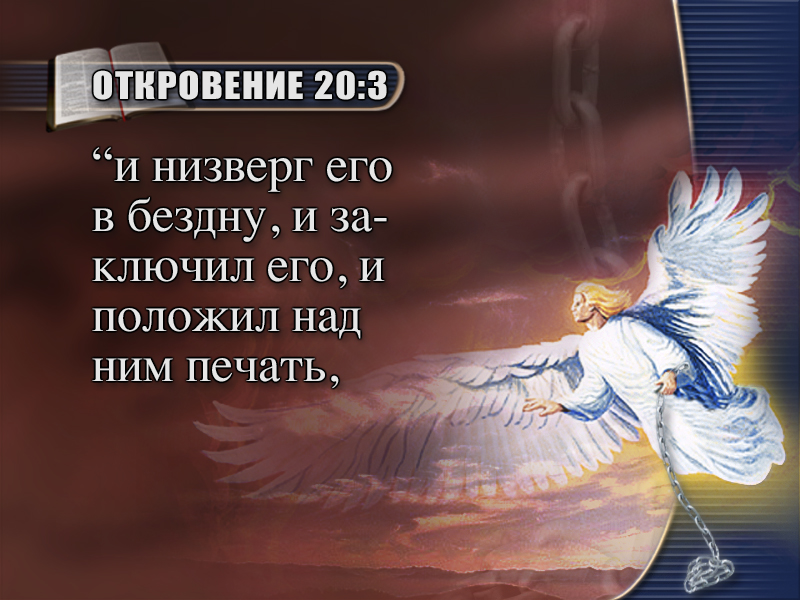 [Speaker Notes: (Стих: Откровение 20:3)
Вы помните, что книга Откровение 20:3 говорит:
“и низверг его в бездну, и заключил его, и положил над ним печать,]
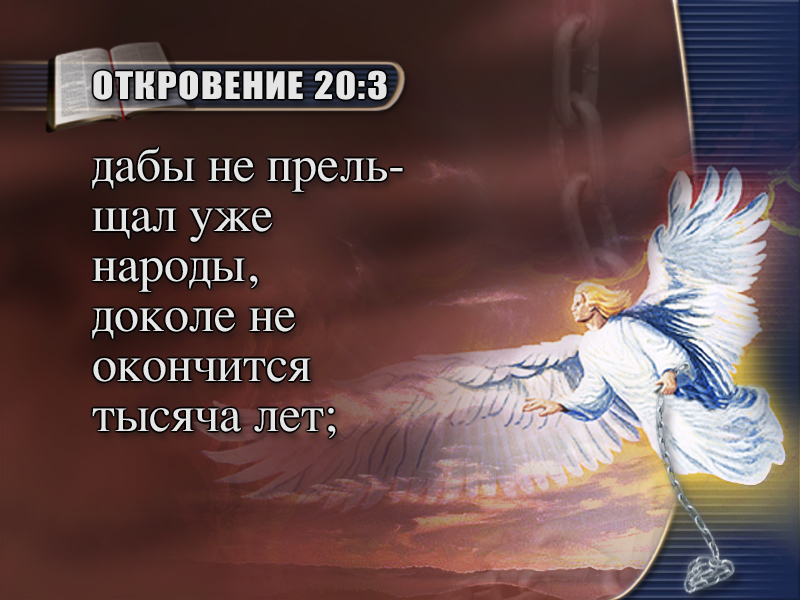 [Speaker Notes: дабы не прельщал уже народы, доколе не окончится тысяча лет;]
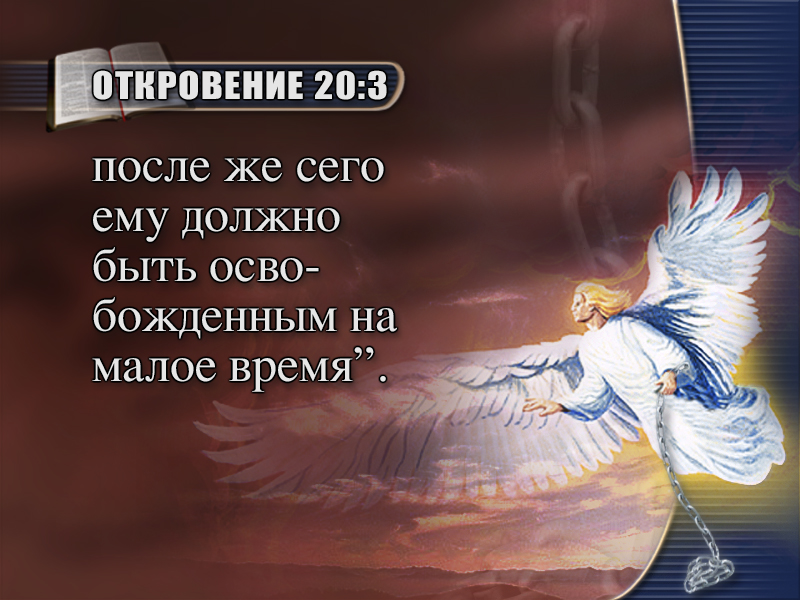 [Speaker Notes: после же сего ему должно быть освобожденным на малое время”.
Греческое слово, переведённое как “бездна” – эквивалент древнееврейского слова, которое описывает землю в начале творения в книге Бытие.]
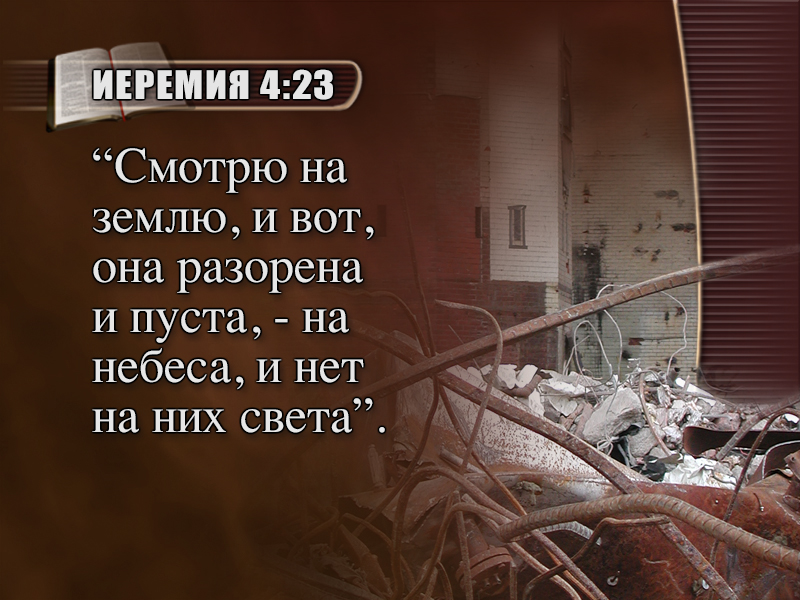 [Speaker Notes: (Стих: Иеремия 4:23)
Это же слово используется в книге пророка Иеремии:
“Смотрю на землю, и вот, она разорена и пуста, - на небеса, и нет на них света”. Иеремия 4:23.]
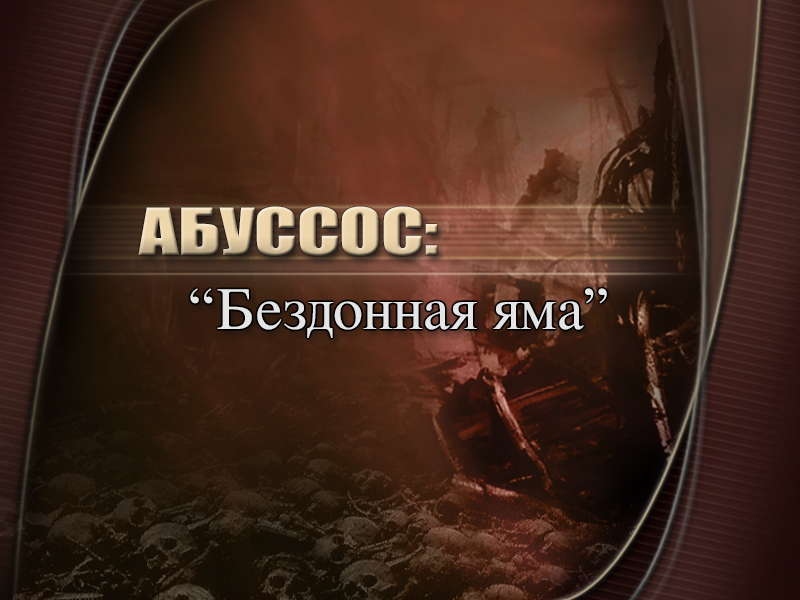 [Speaker Notes: Да, этот мир, разорённый и опустошённый язвами и разрушениями при втором пришествии, уподобиться безводной и пустой земле в начале творения. Это будет мрачный мир! Обратите внимание на то, что ещё Иеремия говорит о земле в том состоянии:]
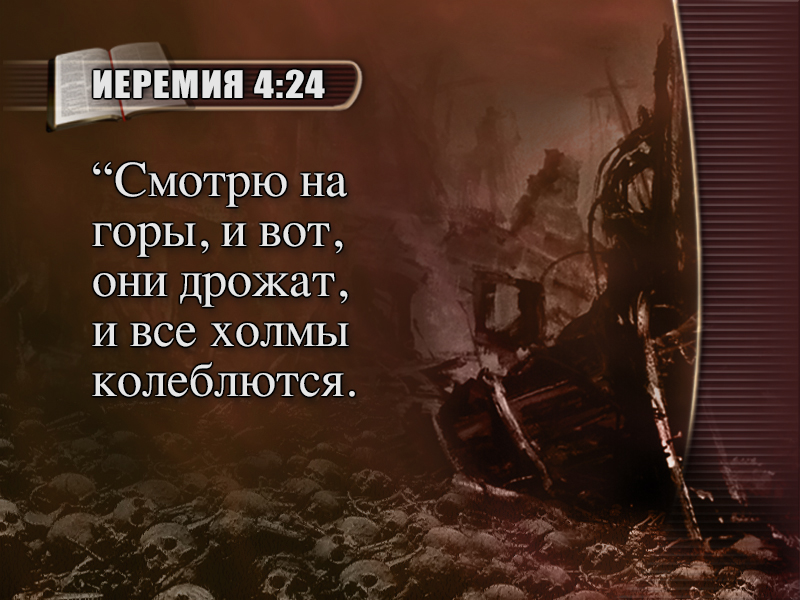 [Speaker Notes: (Стих: Иеремия 4:24, 25)
“Смотрю на горы, и вот, они дрожат, и все холмы колеблются.]
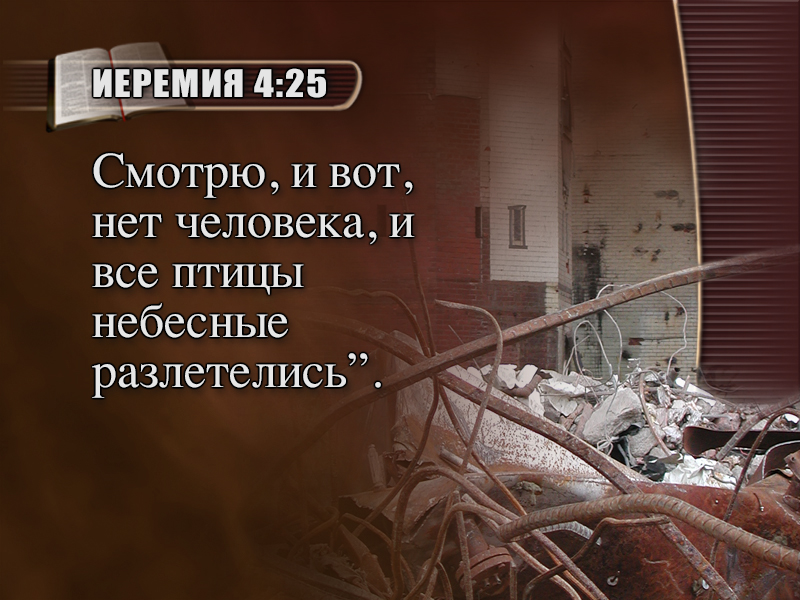 [Speaker Notes: Смотрю, и вот, нет человека, и все птицы небесные разлетелись”. Иеремия 4:24, 25.
Вы заметили, что он говорит “нет человека”?]
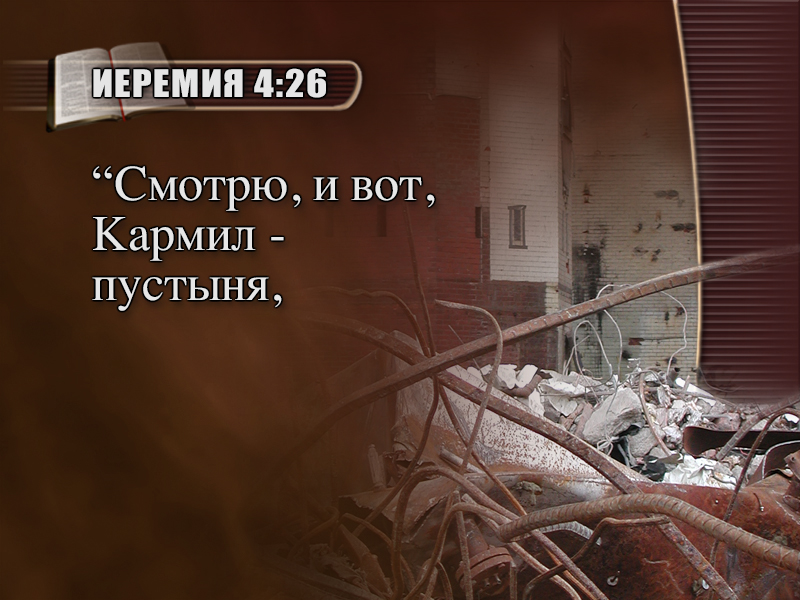 [Speaker Notes: (Стих: Иеремия 4:26)
И снова Иеремия говорит: “Смотрю, и вот, Кармил - пустыня,]
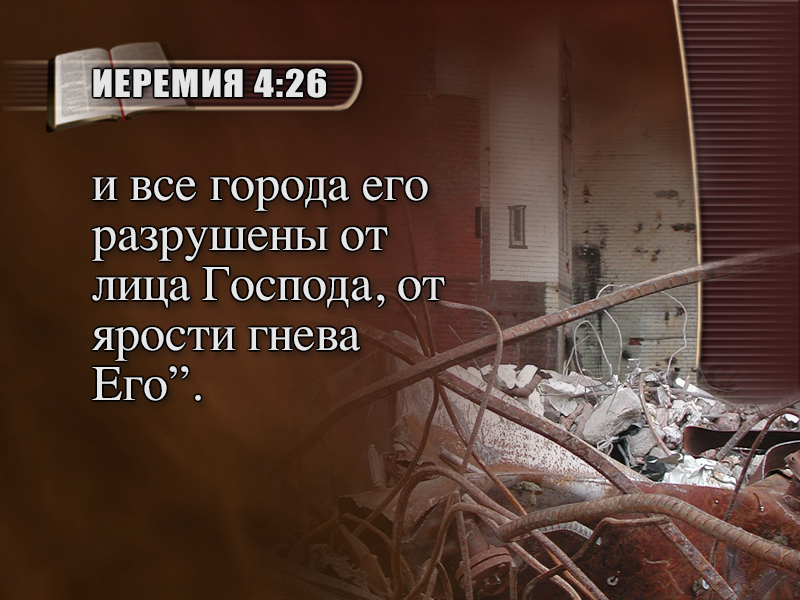 [Speaker Notes: и все города его разрушены от лица Господа, от ярости гнева Его”. Стихи 26.]
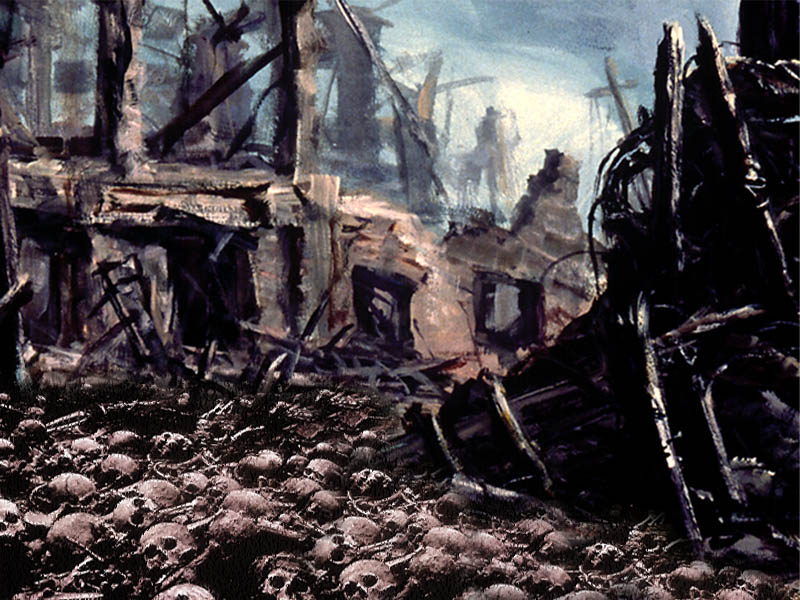 [Speaker Notes: Это мрачное место для ссылки на 1000 лет, не правда ли? Сатане и его ангелам не будет чем заняться, кроме как ходить взад и вперед по мрачной, опустошённой, лишённой людей планете, и размышлять о результатах своего восстания против Бога!]
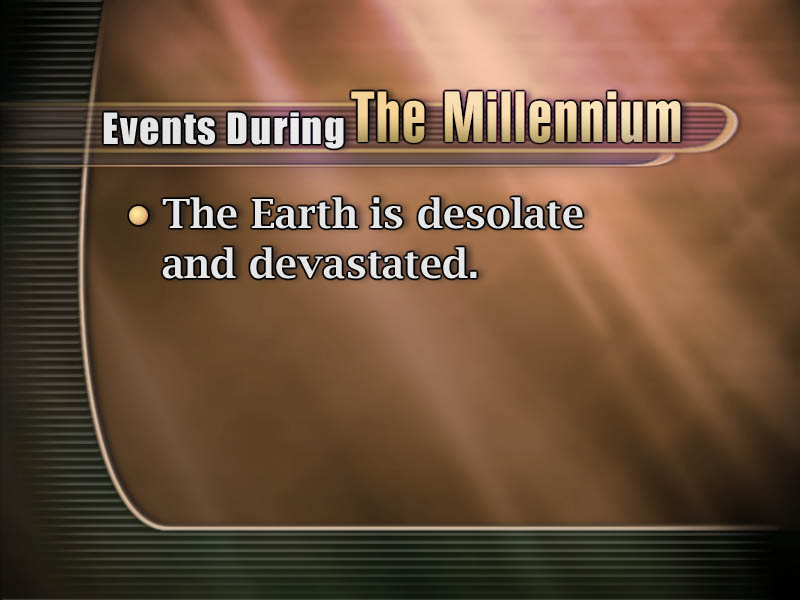 [Speaker Notes: Давайте ещё раз повторим очерёдность события во время миллениума:
1. Земля будет опустевшей и безлюдной.]
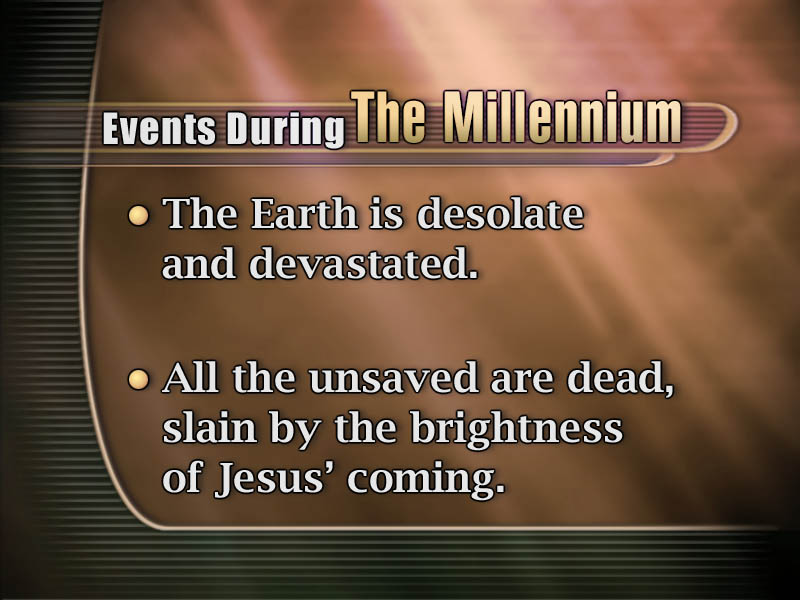 [Speaker Notes: 2. Все нечестивые мертвы, поражены славой пришествия Христа.]
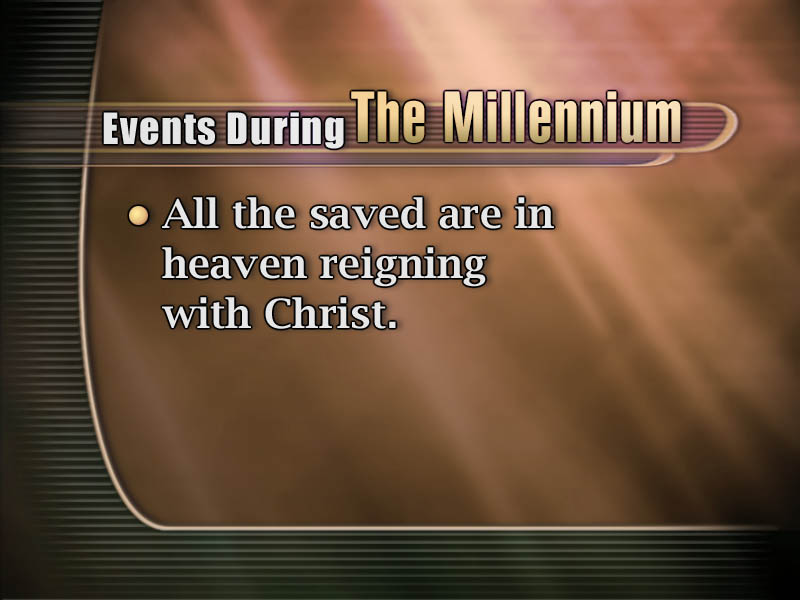 [Speaker Notes: 3. Все спасённые находятся на небе, они царствуют со Христом.]
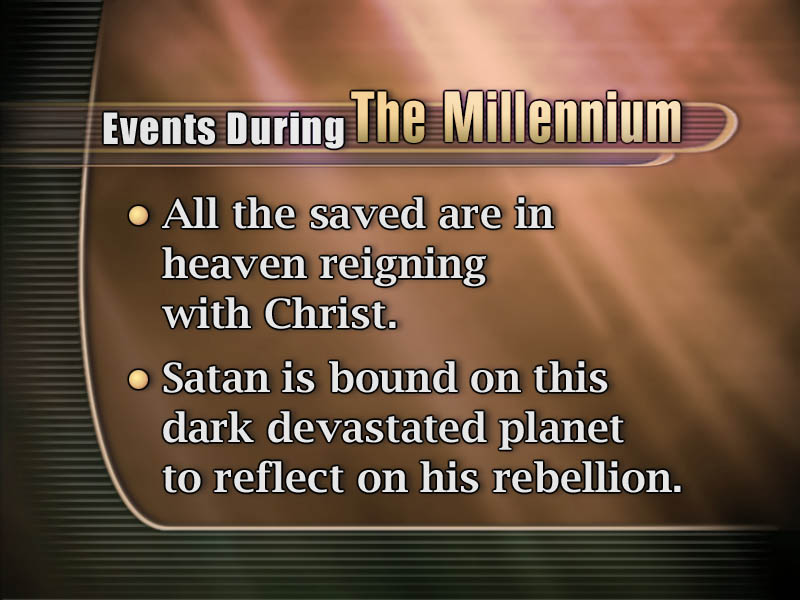 [Speaker Notes: 4. Сатана прикован к этой мрачной, разорённой планете, чтобы размышлять над последствиями своего восстания.]
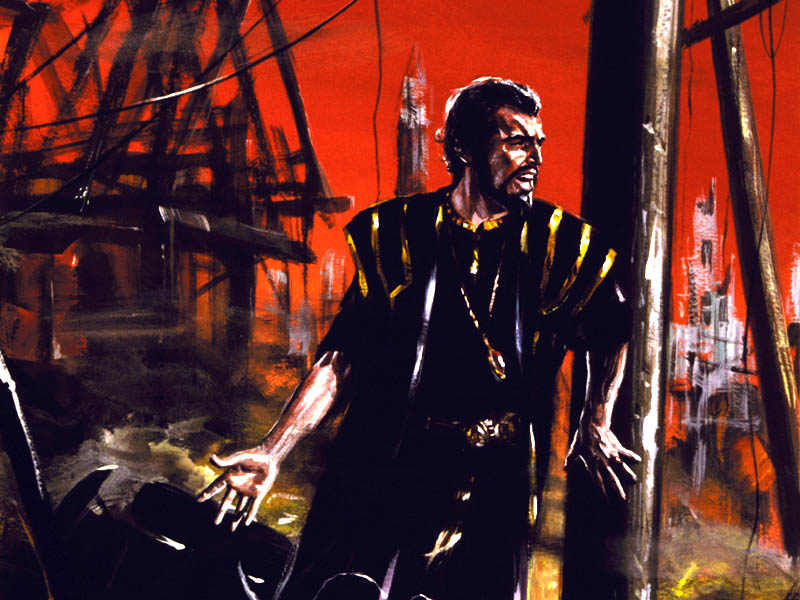 [Speaker Notes: Изменит ли это сатану? А ангелов, которых он побудил к восстанию? Изменится ли их сердце? Миллениум продемонстрирует всей вселенной, что, даже если дать дьяволу и его ангелам, а также нечестивым людям, ещё один шанс, они не изменятся.]
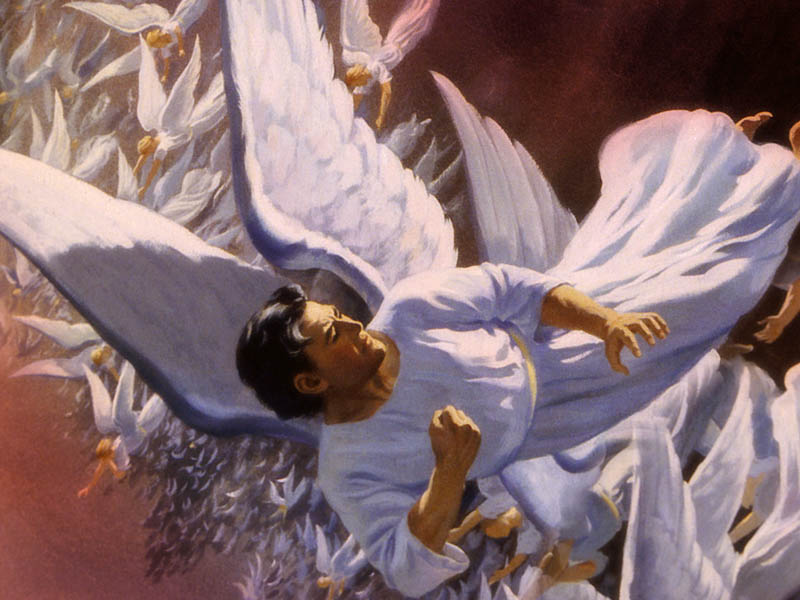 [Speaker Notes: Они отвергнут план спасения, даже если бы им давали тысячи возможностей принять его. Что же говорит Библия об их выборе?]
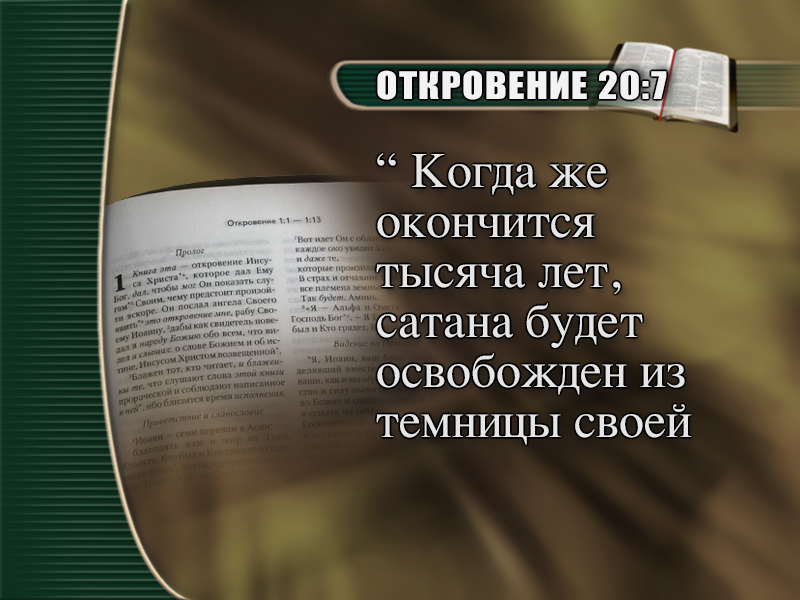 [Speaker Notes: (Стих: Откровение 20:7, 8)
Ответ даётся в книге Откровение 20:7, 8: “ Когда же окончится тысяча лет, сатана будет освобожден из темницы своей]
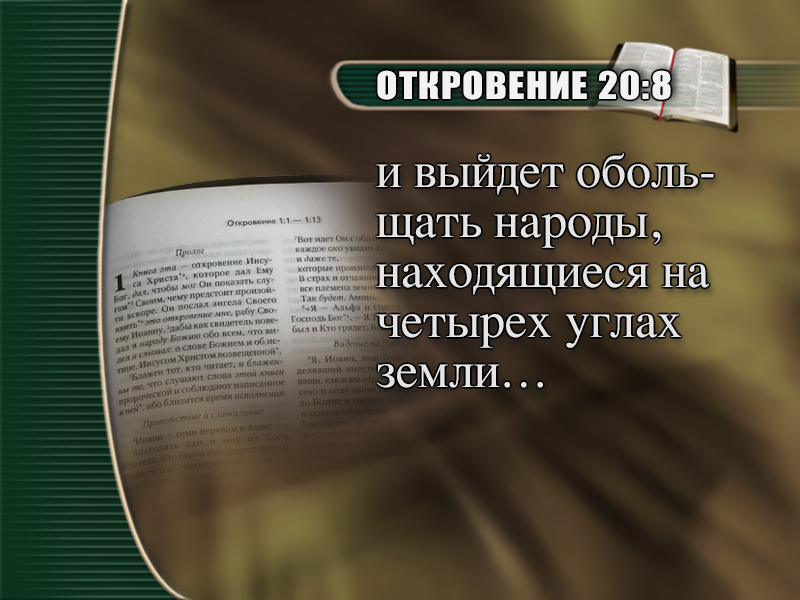 [Speaker Notes: и выйдет обольщать народы, находящиеся на четырех углах земли…]
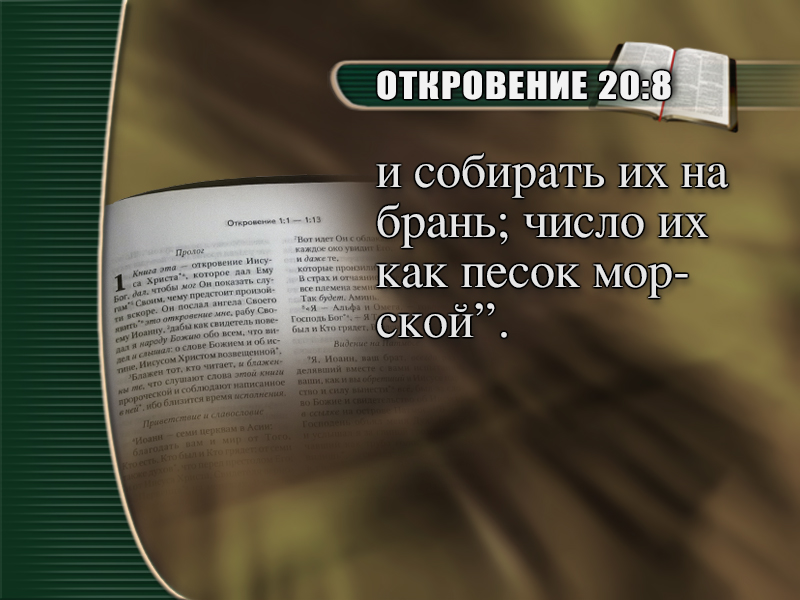 [Speaker Notes: и собирать их на брань; число их как песок морской”. 
Откровение 20:7, 8.
Возможно, вы удивились, откуда взялись все эти люди на земле, которые собираются на битву?]
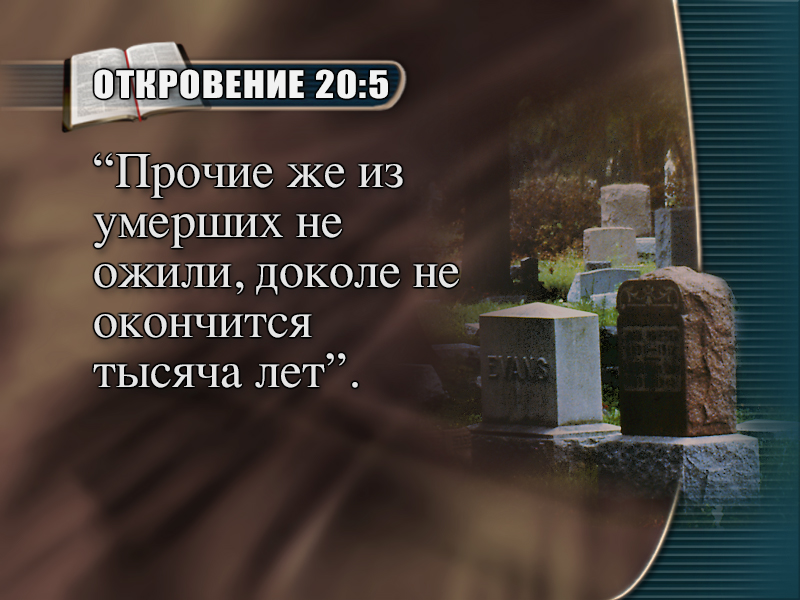 [Speaker Notes: (Стих: Откровение 20:5)
Помните, что мы уже читали в 20-й главе книги Откровение стих 5:
“Прочие же из умерших не ожили, доколе не окончится тысяча лет”.]
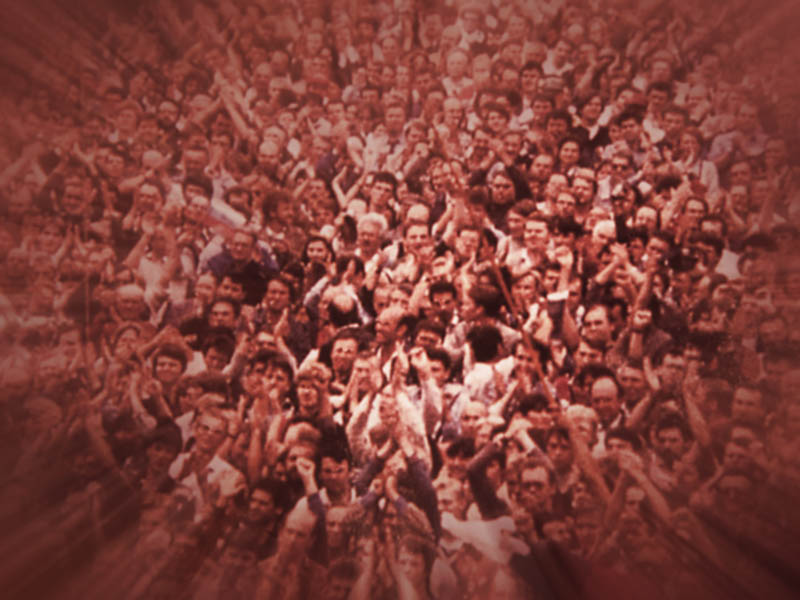 [Speaker Notes: Да, здесь говориться о втором воскресении – воскресении нечестивых, воскресении осуждения, в конце тысячи лет. Что это будет за зрелище, когда они вернутся к жизни: огромное число нечестивых, начиная от дней жизни Адама и до второго пришествия.]
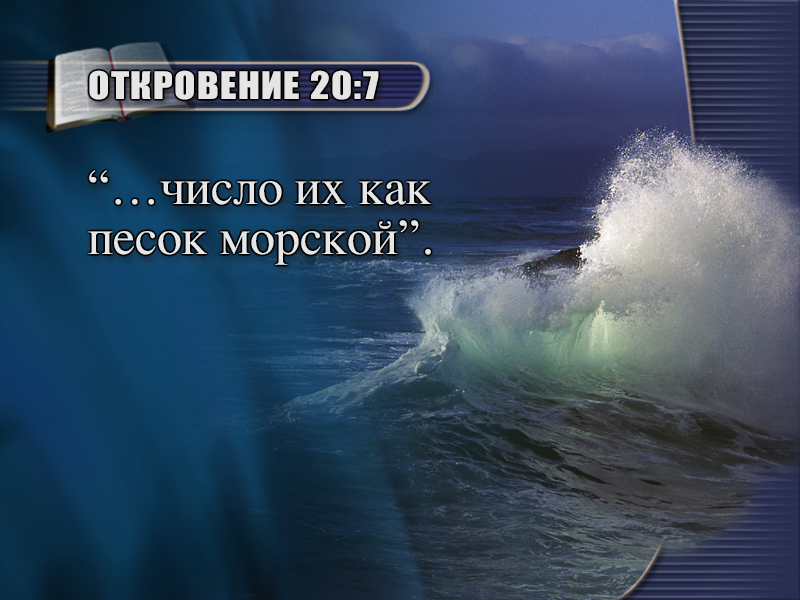 [Speaker Notes: (Стих: Откровение 20:7)
Иоанн говорит: “число их как песок морской”. Откровение 20:7.]
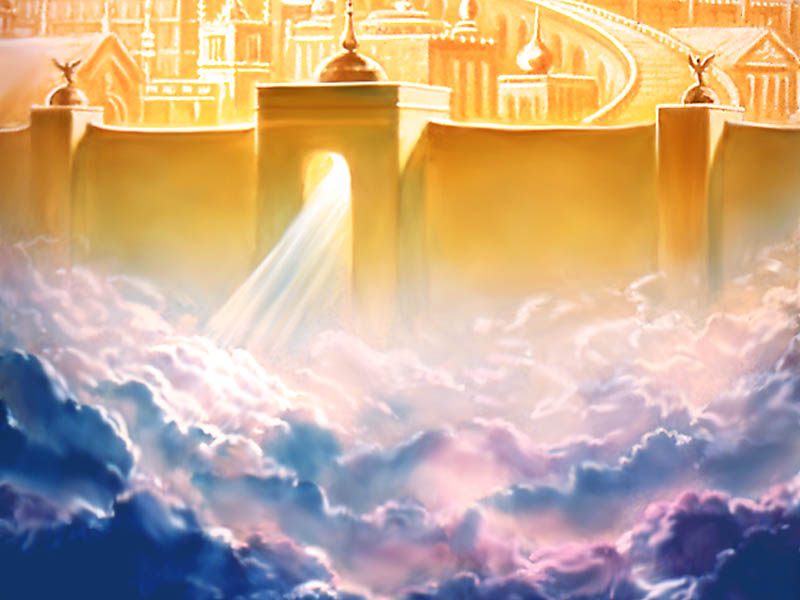 [Speaker Notes: В это время Святой город, Новый Иерусалим, вместе со Христом и спасёнными, опускается на землю в конце миллениума! Этот город становится мишенью для ярости сатаны, потому что Библия говорит:]
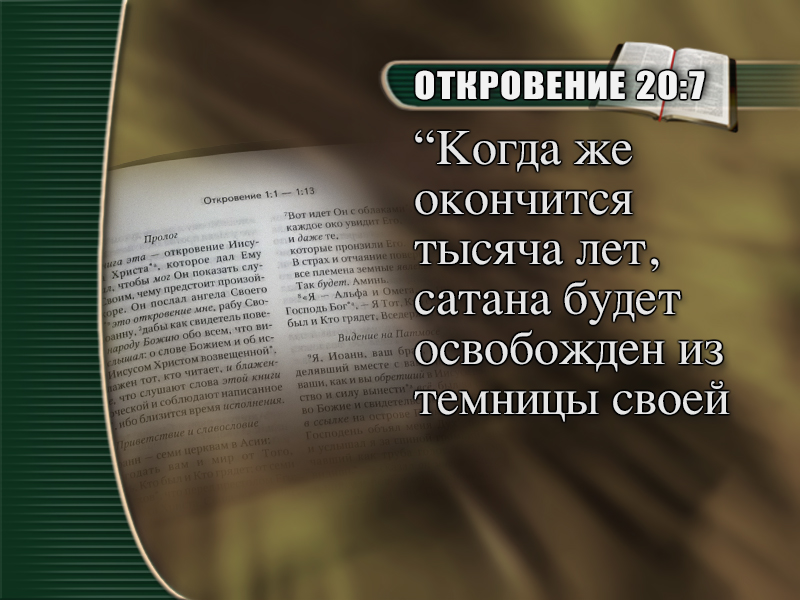 [Speaker Notes: (Стих: Откровение 20:7, 8)
“Когда же окончится тысяча лет, сатана будет освобожден из темницы своей]
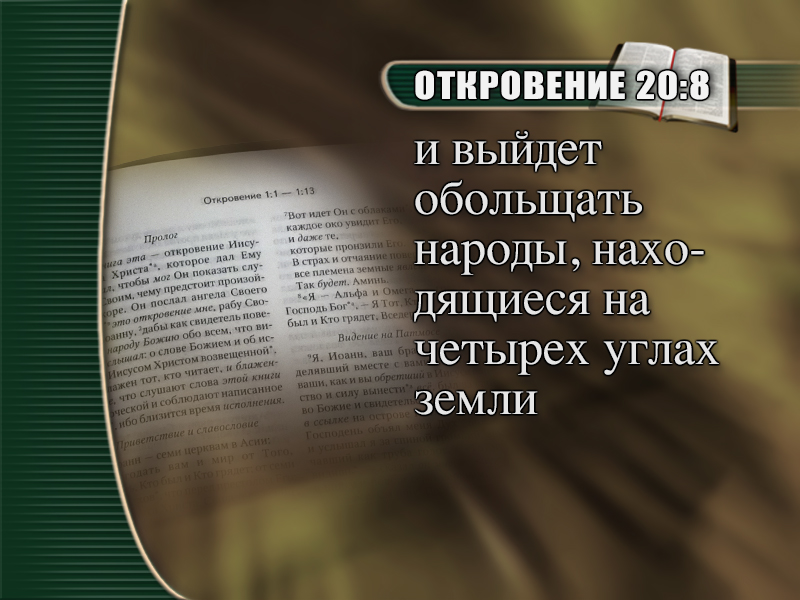 [Speaker Notes: и выйдет обольщать народы, находящиеся на четырех углах земли]
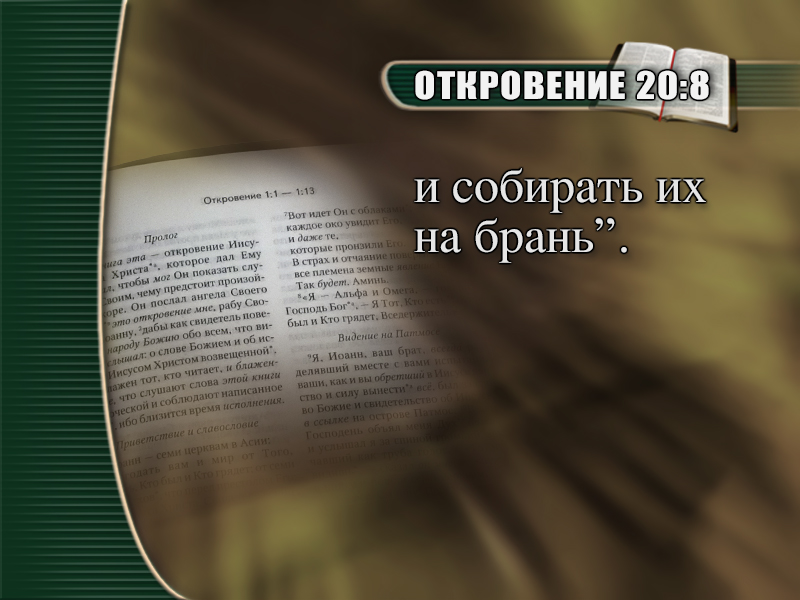 [Speaker Notes: и собирать их на брань”. Откровение 20:7, 8.]
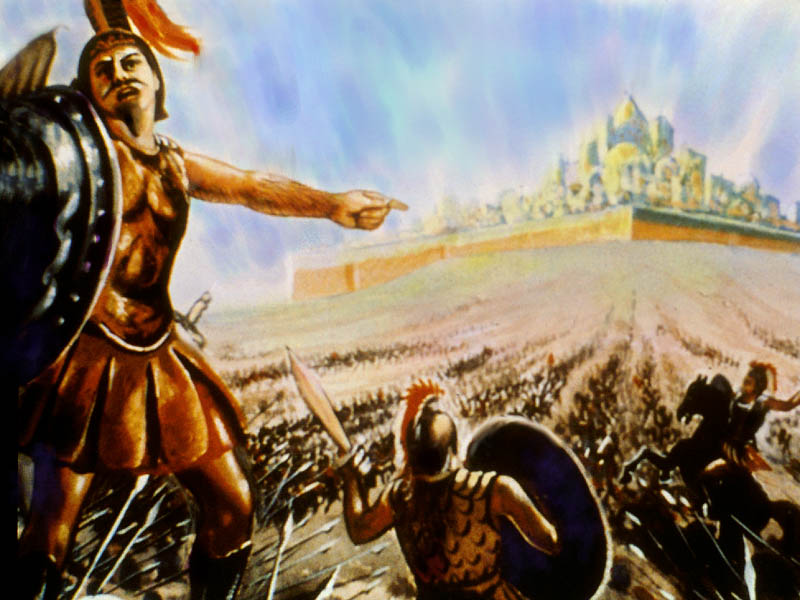 [Speaker Notes: Теперь сатана и его злые ангелы опять могут обманывать нечестивых! Время их ничуть не изменило! И вновь нечестивые избирают сатану своим предводителем. Дьявол собирает их в большую армию, и склоняет к тому, чтобы взять Новый Иерусалим силой. Это последняя битва на земле! Огромная армия под предводительством мятежного ангела идет в наступление!]
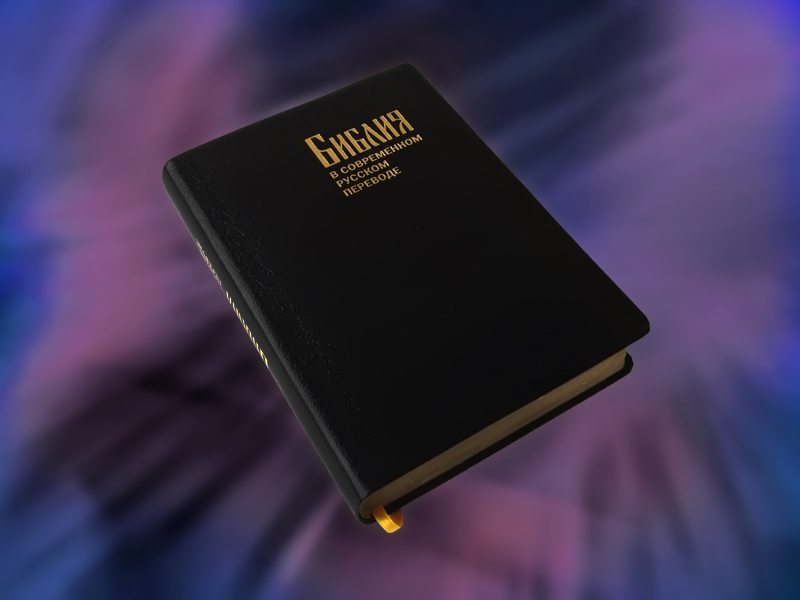 [Speaker Notes: Давайте мы прочитаем, что же случится дальше:]
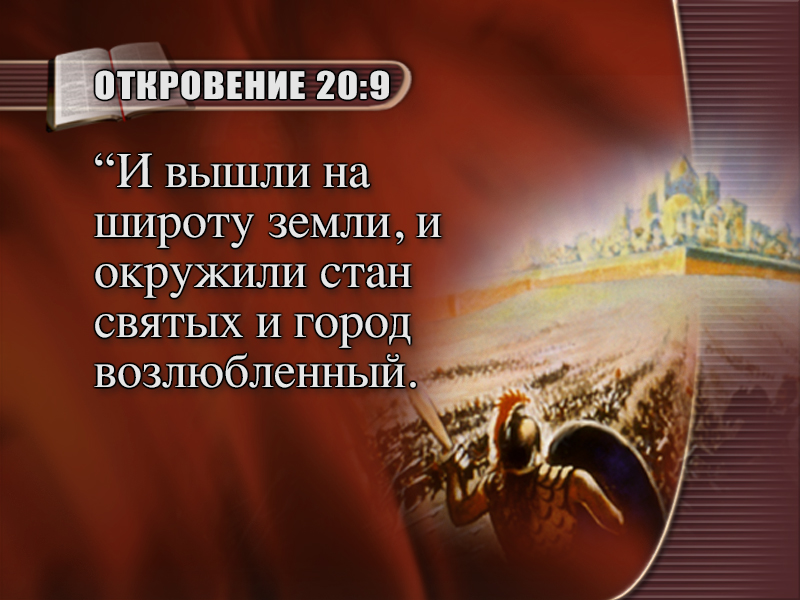 [Speaker Notes: (Стих: Откровение 20:9)
“И вышли на широту земли, и окружили стан святых и город возлюбленный.]
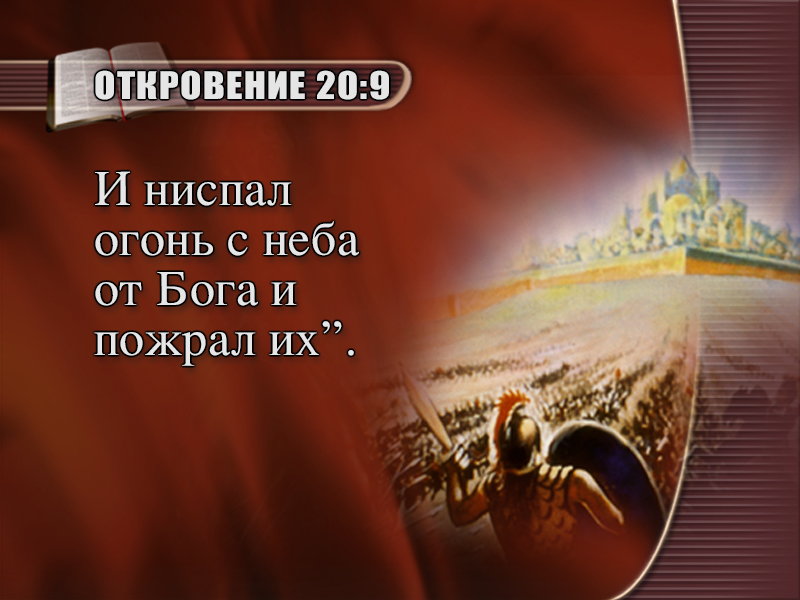 [Speaker Notes: И ниспал огонь с неба от Бога и пожрал их”. Откровение 20:9.]
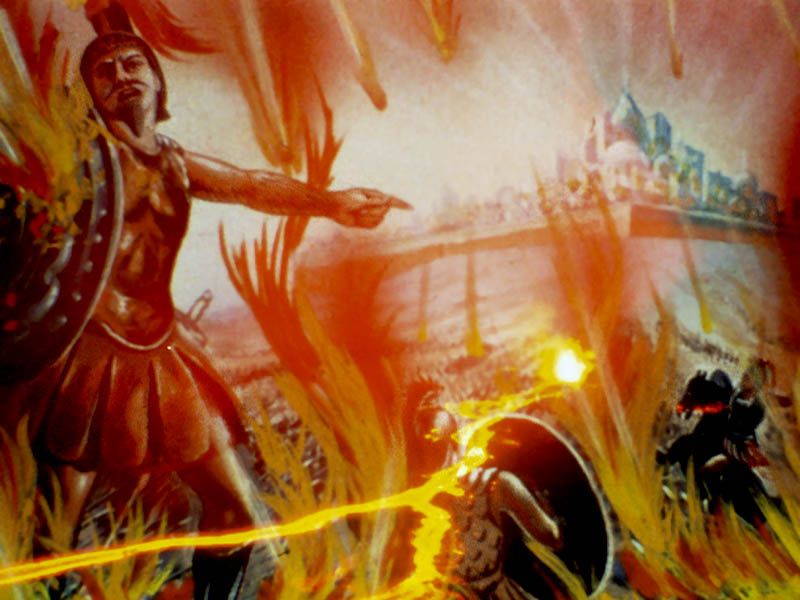 [Speaker Notes: Битва быстро завершается! Как печально, а всё могло быть по-другому! Что же происходит с дьяволом? Библия говорит:]
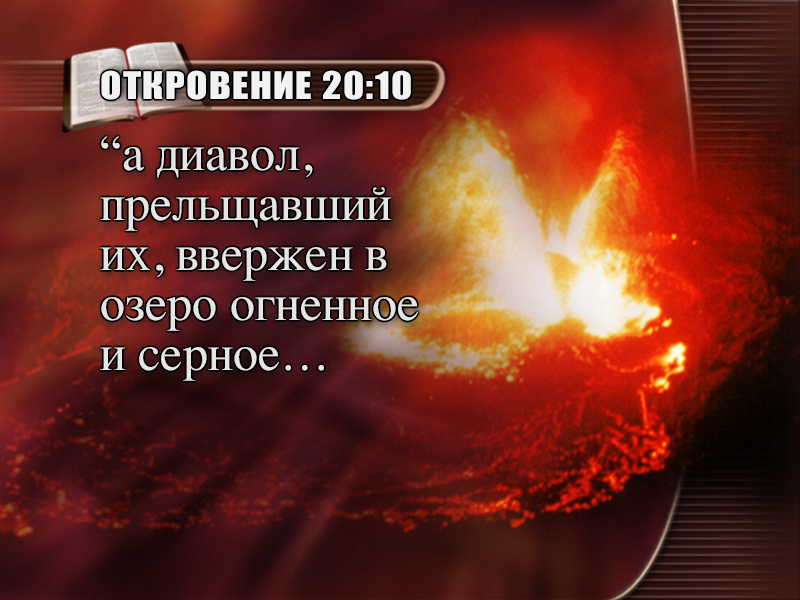 [Speaker Notes: (Стих: Откровение 20:10, 14, 15)
“а диавол, прельщавший их, ввержен в озеро огненное и серное…]
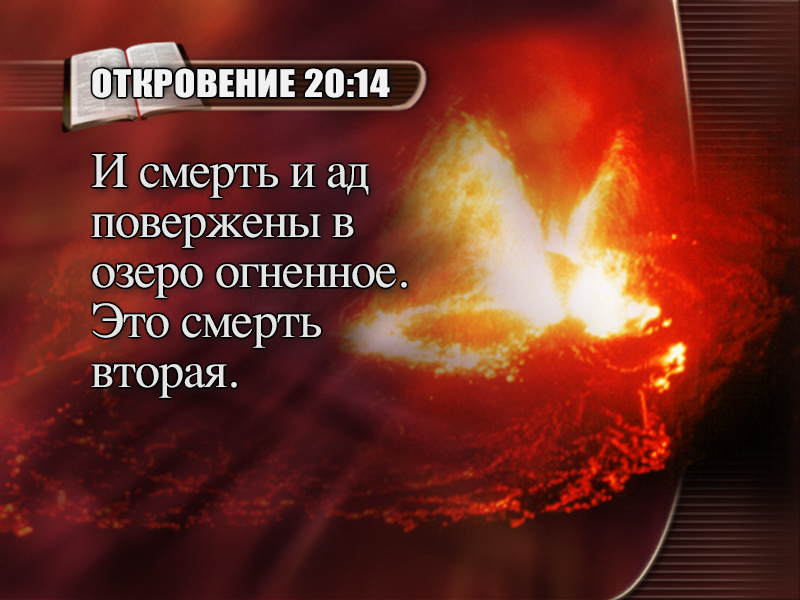 [Speaker Notes: И смерть и ад повержены в озеро огненное. Это смерть вторая.]
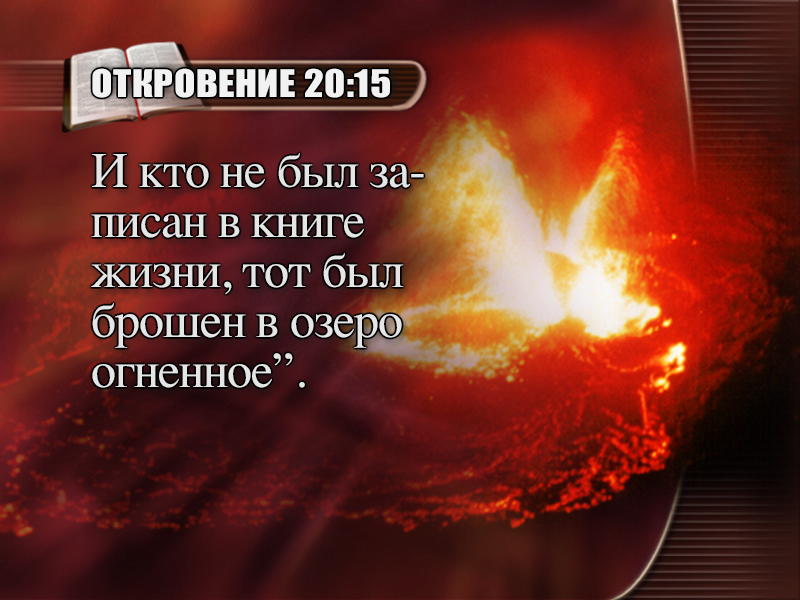 [Speaker Notes: И кто не был записан в книге жизни, тот был брошен в озеро огненное”. Откровение 20:10, 14, 15.
Апостол Пётр видел этот огонь, когда писал:]
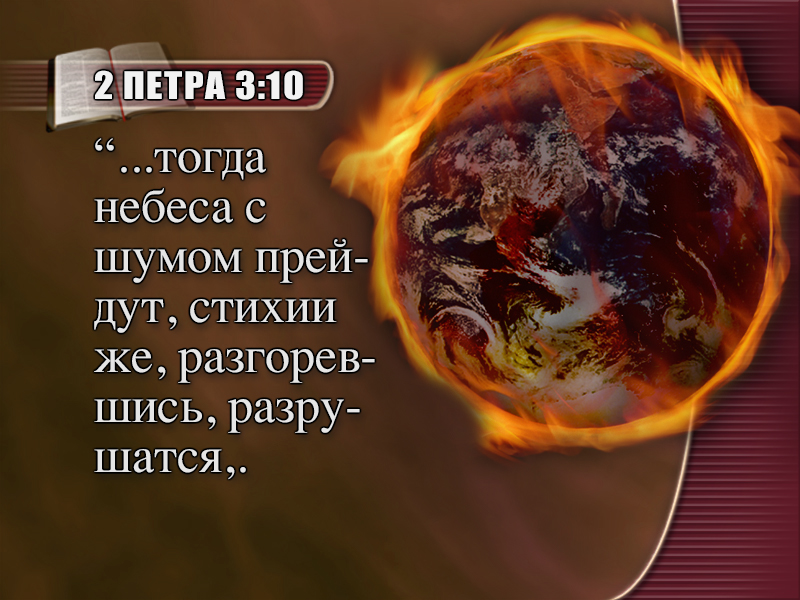 [Speaker Notes: (Стих: 2 Петра 3:10)
“...тогда небеса с шумом прейдут, стихии же, разгоревшись, разрушатся,]
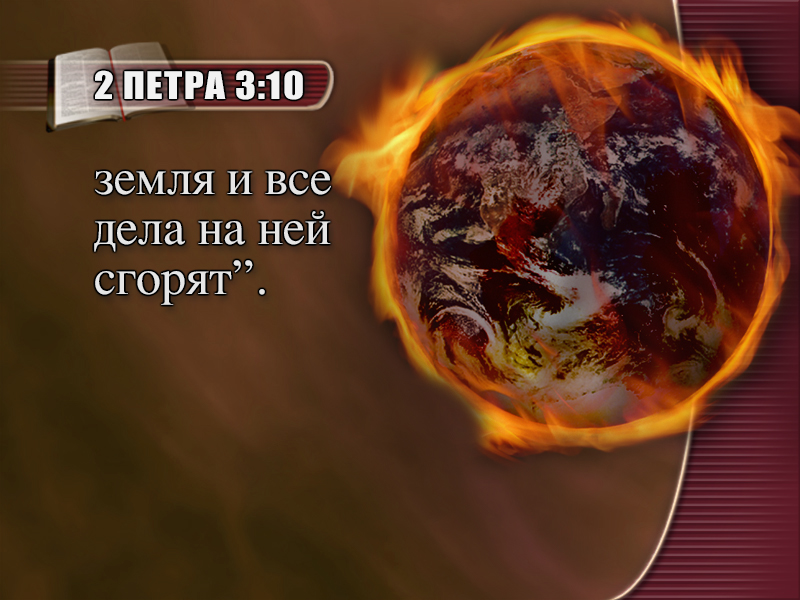 [Speaker Notes: земля и все дела на ней сгорят”. 2 Петра 3:10
Сатана со своими злыми ангелами, и нечестивые люди, исчезнут навсегда!]
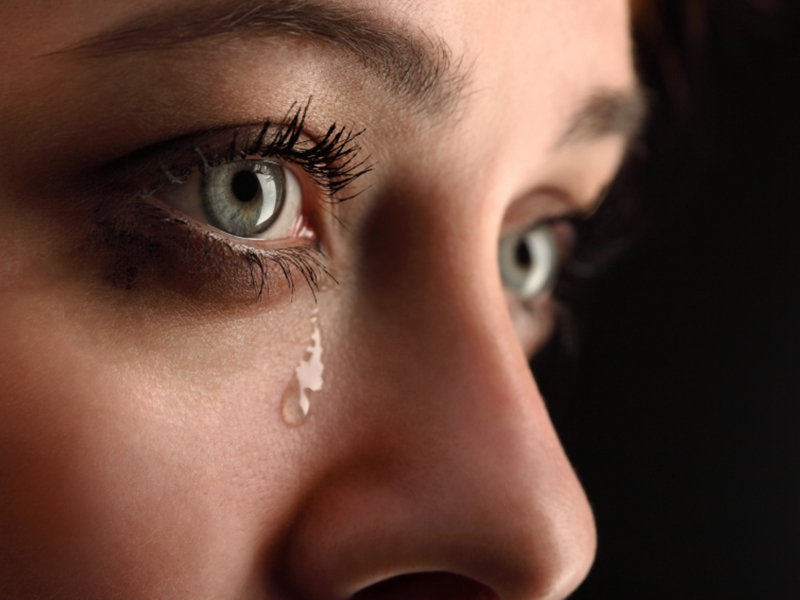 [Speaker Notes: Возможно, среди них будут наши родственники, друзья и знакомые, которых мы любим. Конечно, нам будет печально, конечно, мы будем плакать. Но что можно было изменить?]
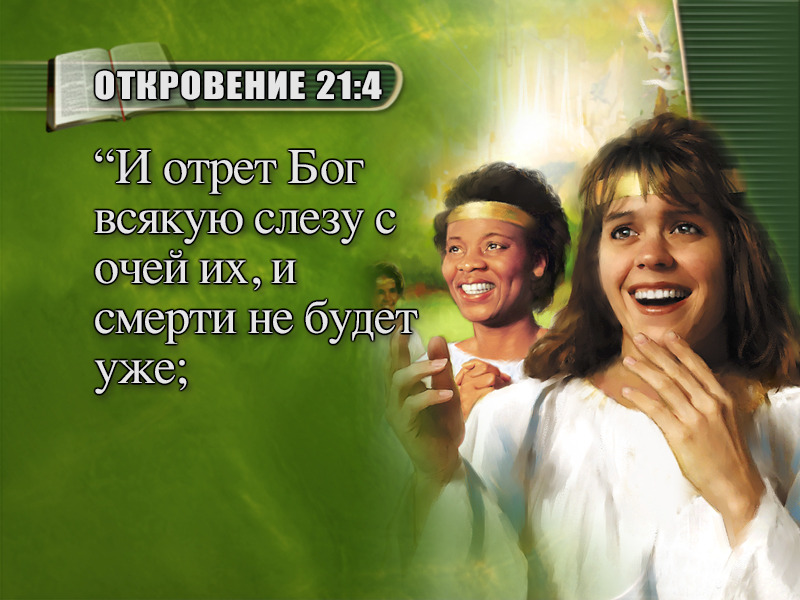 [Speaker Notes: (Стих: Откровение 21:4)
Однако будет и добрая весть: “И отрет Бог всякую слезу с очей их, и смерти не будет уже;]
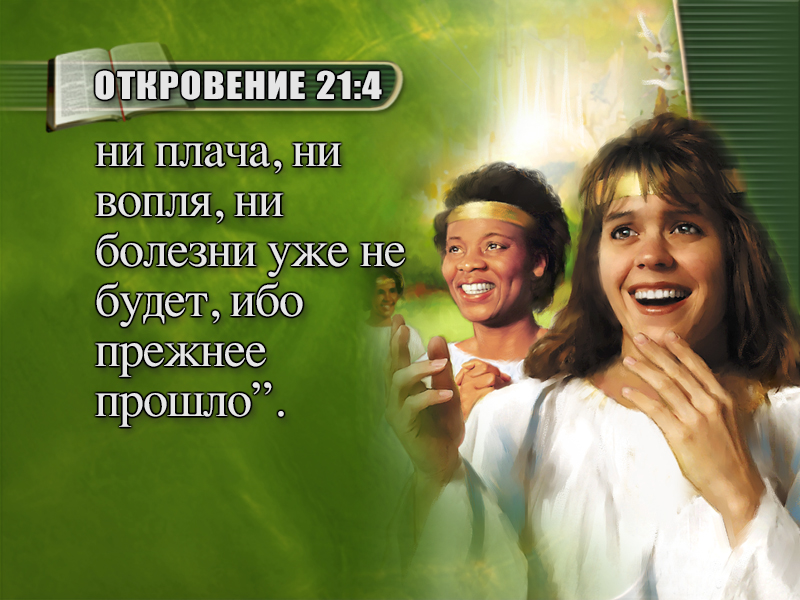 [Speaker Notes: ни плача, ни вопля, ни болезни уже не будет, ибо прежнее прошло”. Откровение 21:4.]
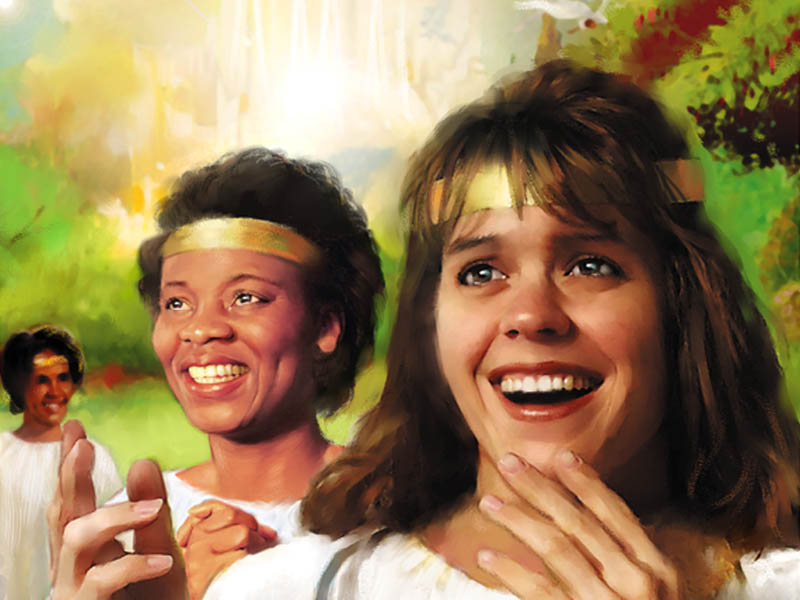 [Speaker Notes: Какое славное будущее Бог обещает спасённым! Человеческий разум не может понять всю славу и красоту рая, который Бог приготовил для любящих Его, и желающим следовать за Ним! Всё это могли иметь и нечестивые люди, но цена им казалась слишком высокой! Они не желали избрать Христа своим Спасителем и Господом. 
На чьей стороне вы хотели бы быть в тот день, друзья? Когда придёт тот день, будет слишком поздно делать выбор. Единственное правильное и стопроцентно верное решение – стать на сторону Христа уже сейчас, СЕГОДНЯ!]
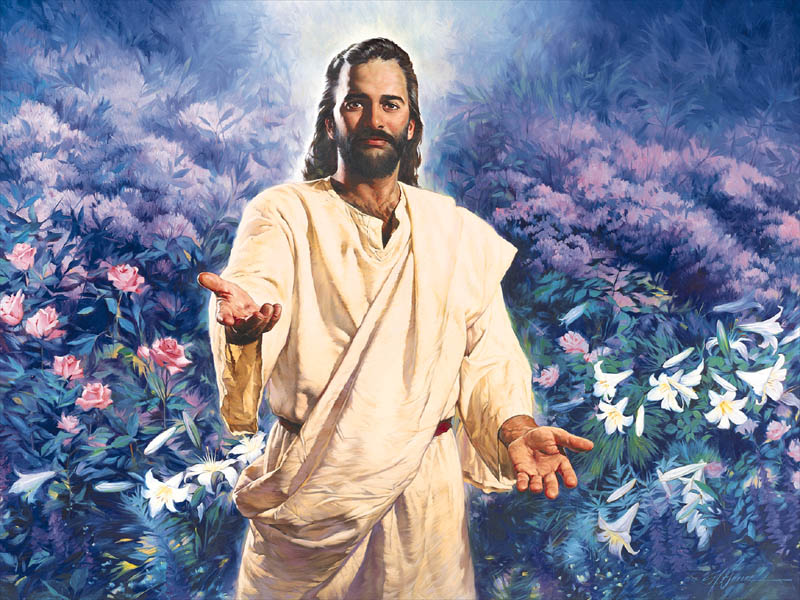 [Speaker Notes: Есть ли что-то в нашем мире, что ценнее, чем небо? Если ли что-то в этом мире, ради чего стоило бы отказаться от вечности? Обращается ли Бог сегодня к вашему сердцу? 
Возможно, в вашем сердце есть что-то, что держит вас и не даёт прийти к Иисусу. Но сегодня вы видите красоту небес, славу вечности, и желаете сказать: “Боже, я не хочу, чтобы что-то не пустило меня туда. Я слагаю всё у ног Иисуса. Я хочу отдать свою жизнь Тебе без остатка”.
Если у вас есть такое желание, поднимитесь сейчас вместе со мной. Я хочу совершить особую молитву за тех, кто желает принять решение сегодня. Некоторые из вас принимают решение посвятить свою жизнь Христу и принять водное крещение. Я хочу помолиться сегодня за вас здесь на сцене.
Некоторые из вас, возможно, отошли от Христа, но сегодня вы хотите перепосвятить свою жизнь ему и принять повторное крещение. Если вы чувствуете Божий призыв последовать за Ним до конца и принять крещение, выйдите ко мне на сцену. Не откладывайте такое важное решение. Сейчас время избирать, на какой стороне мы будем проводить миллениум. Когда мы принимаем решение последовать за Христом, мы говорим: “Иисус, я хочу пойти за Тобой. Я люблю тебя всем своим сердцем. Я верю, что в Твоём Слове я нашёл истину. Я хочу быть частью народа, который соблюдает Твои заповеди, включая субботу. Я хочу объединиться с теми, кто принимает такое решение по всему миру. Господь, это моё желание, мой отклик сердца, моя молитва”.
Сегодня в нашем зале есть те, кто размышляет над таким решением. Вы чувствуете Божье водительство в своей жизни, но вам тяжело сделать первый шаг. Если вы желаете, чтобы я помолился за вас, если вы ещё не совсем готовы к такому решению, но хотите, чтобы я помолился за вас, выходите на сцену.
Среди нас есть и те, у кого есть большая проблема в жизни – она слишком большая для вас, и вы не можете решить её. Возможно, вы чувствуете, что она не даёт вам принять решение, которое вы считаете правильным. Я хочу молиться также и за вас сегодня. Выходите вперед и присоединяйтесь к нам в молитве. Присоединяйтесь к тем, кто уже вышел на сцену.
[Станьте с теми, кто посвящает себя Господу, а также молитесь за победу для тех, кто ещё борется с проблемами.]]